#самоизоляция продолжается, но Метеорчики не унывают)))
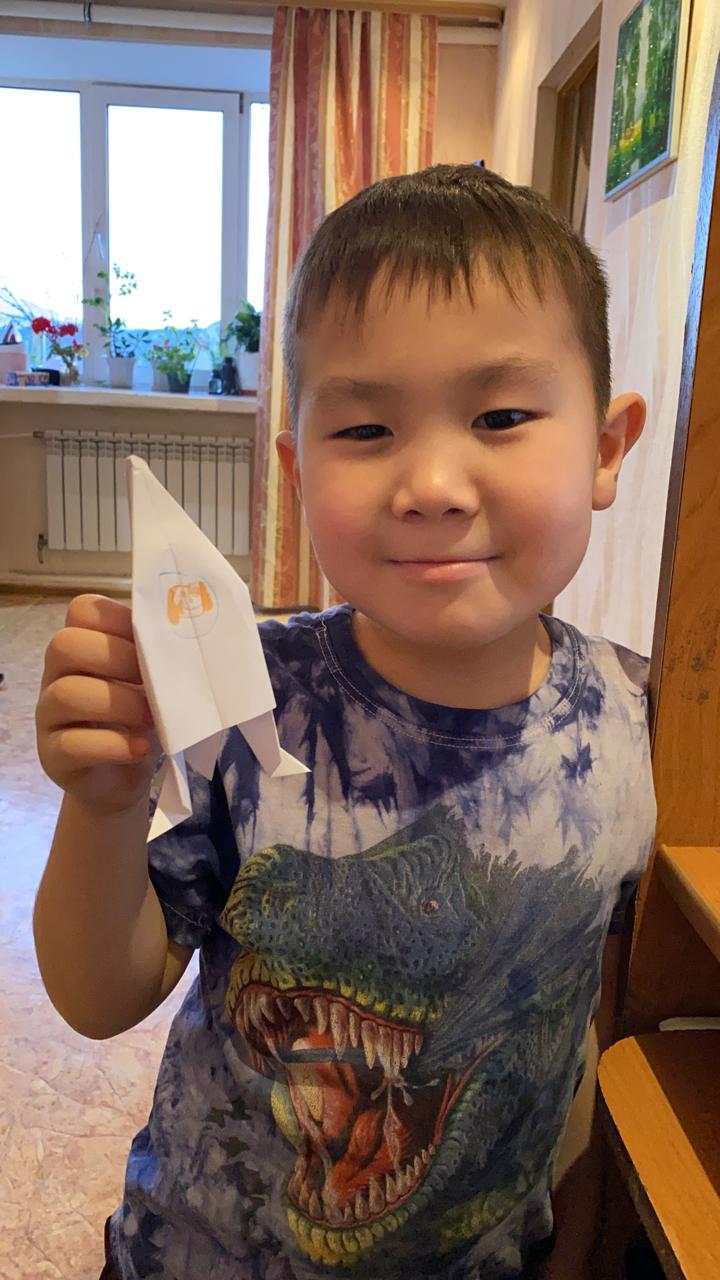 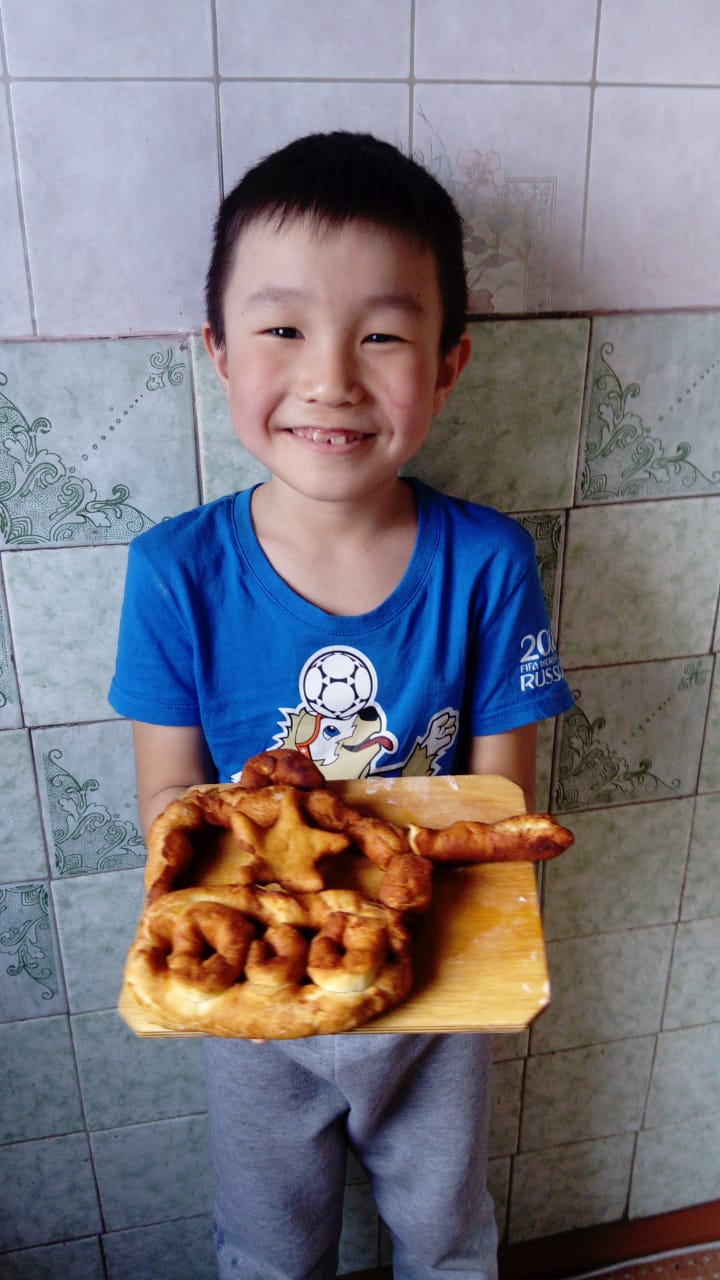 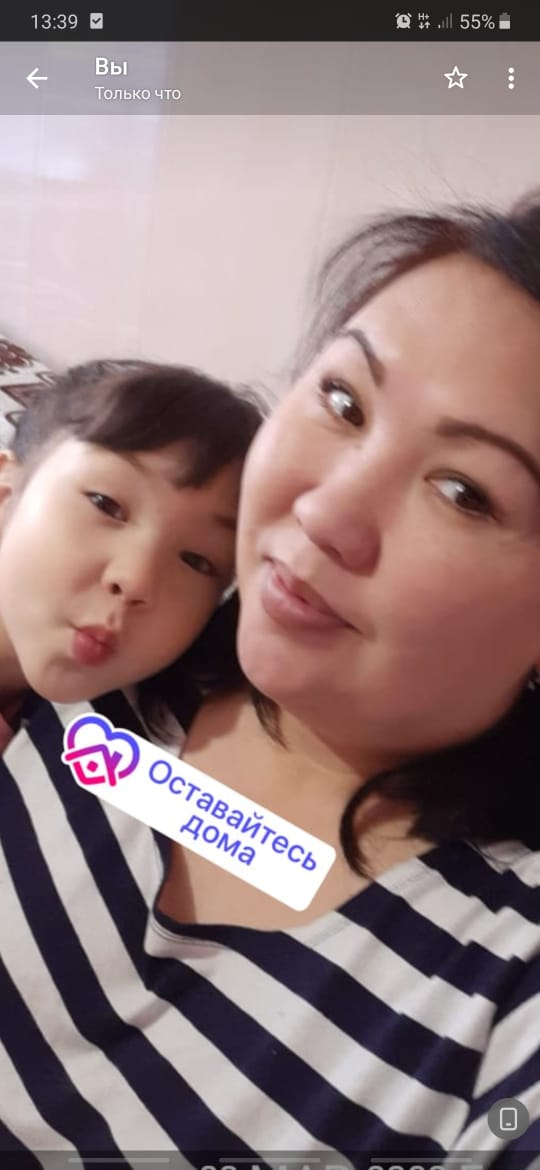 Готовим
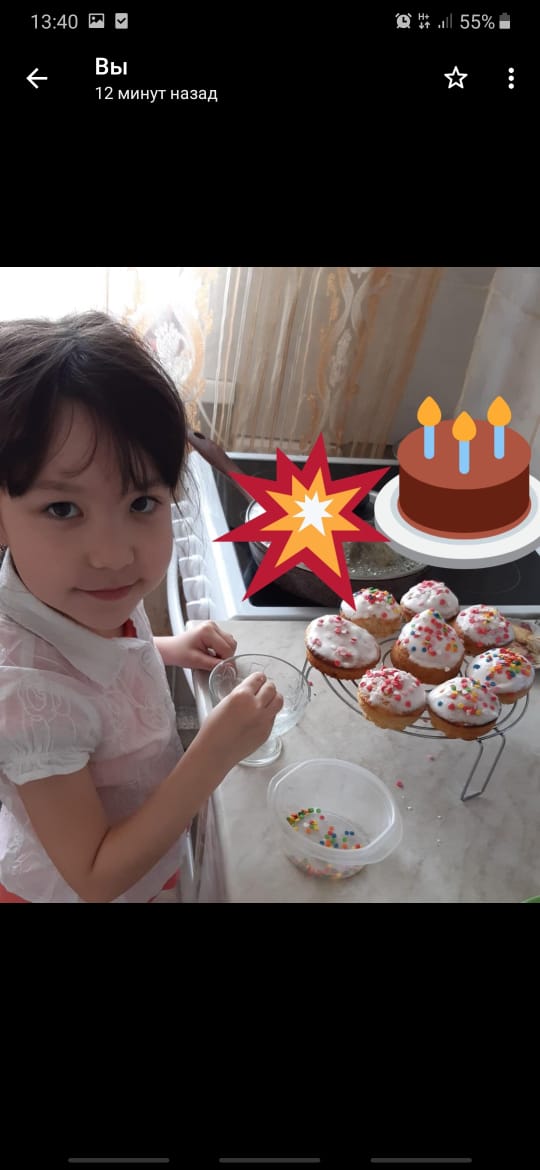 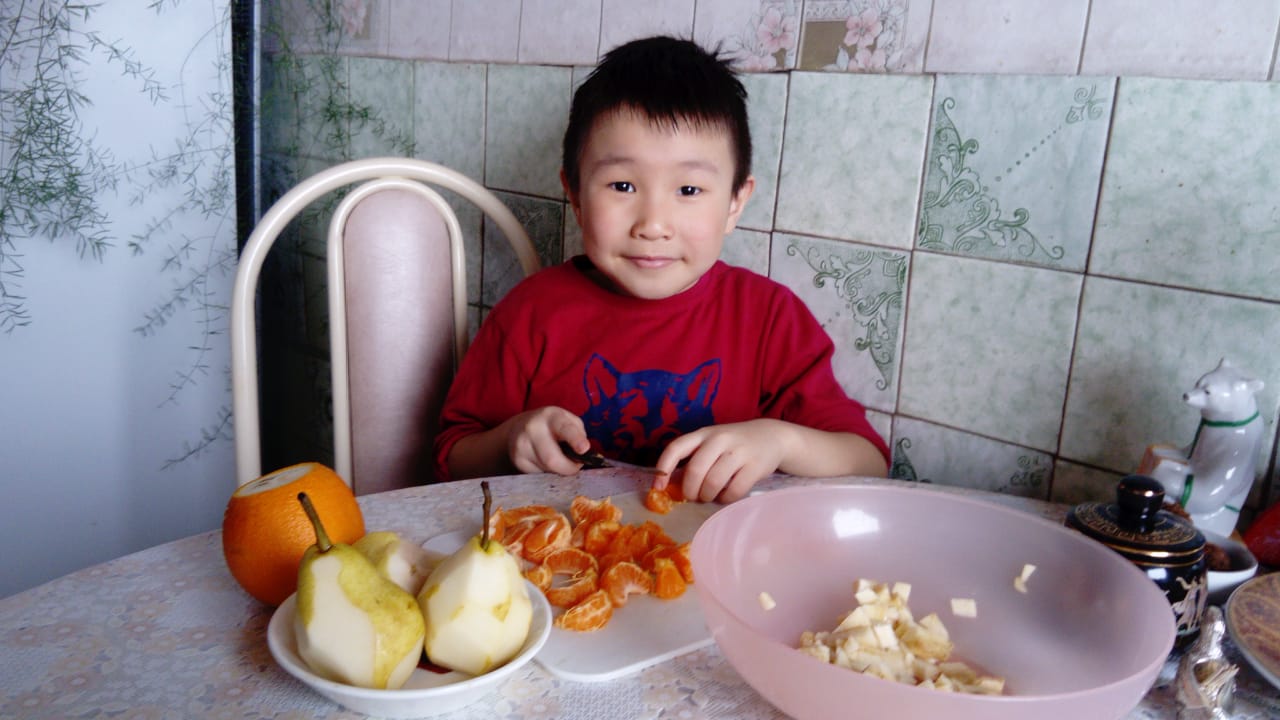 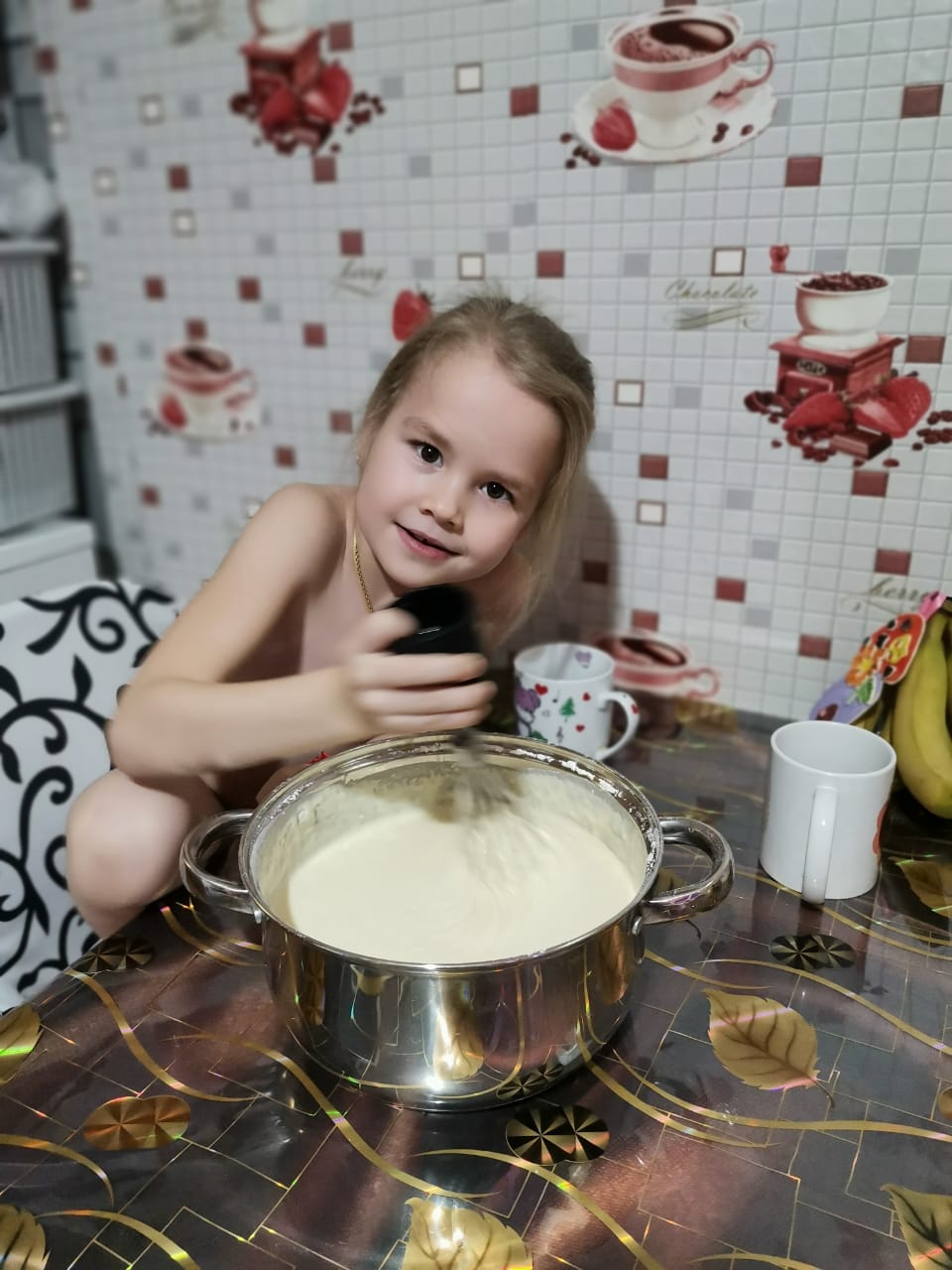 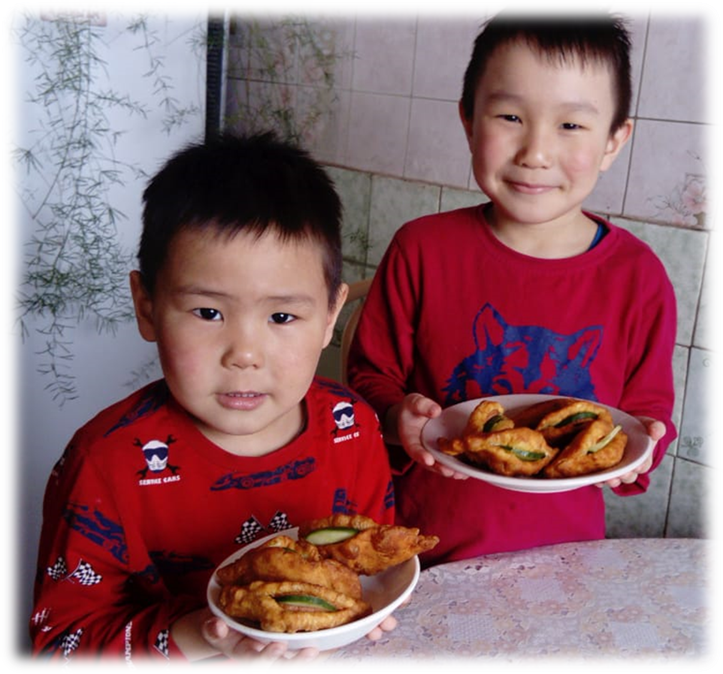 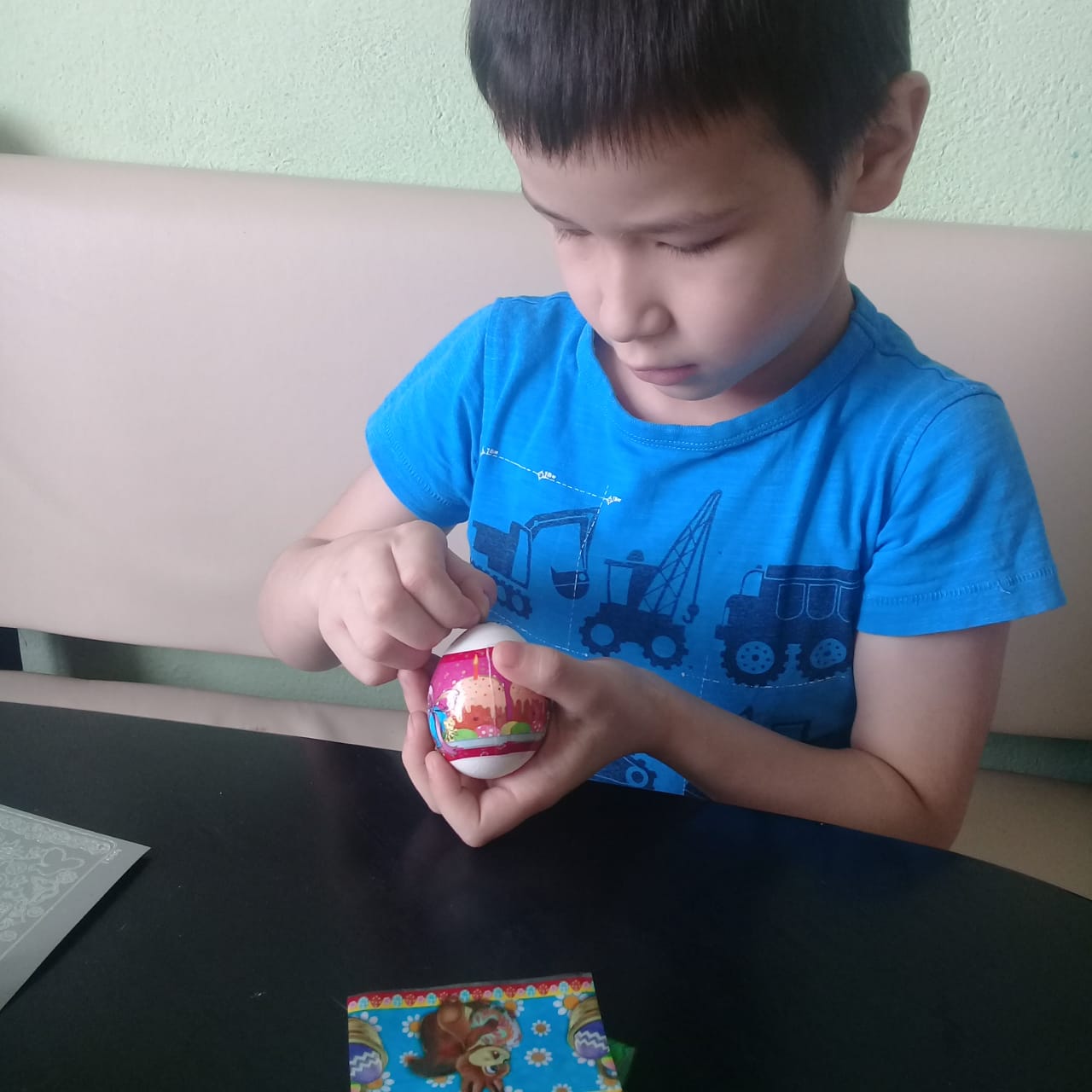 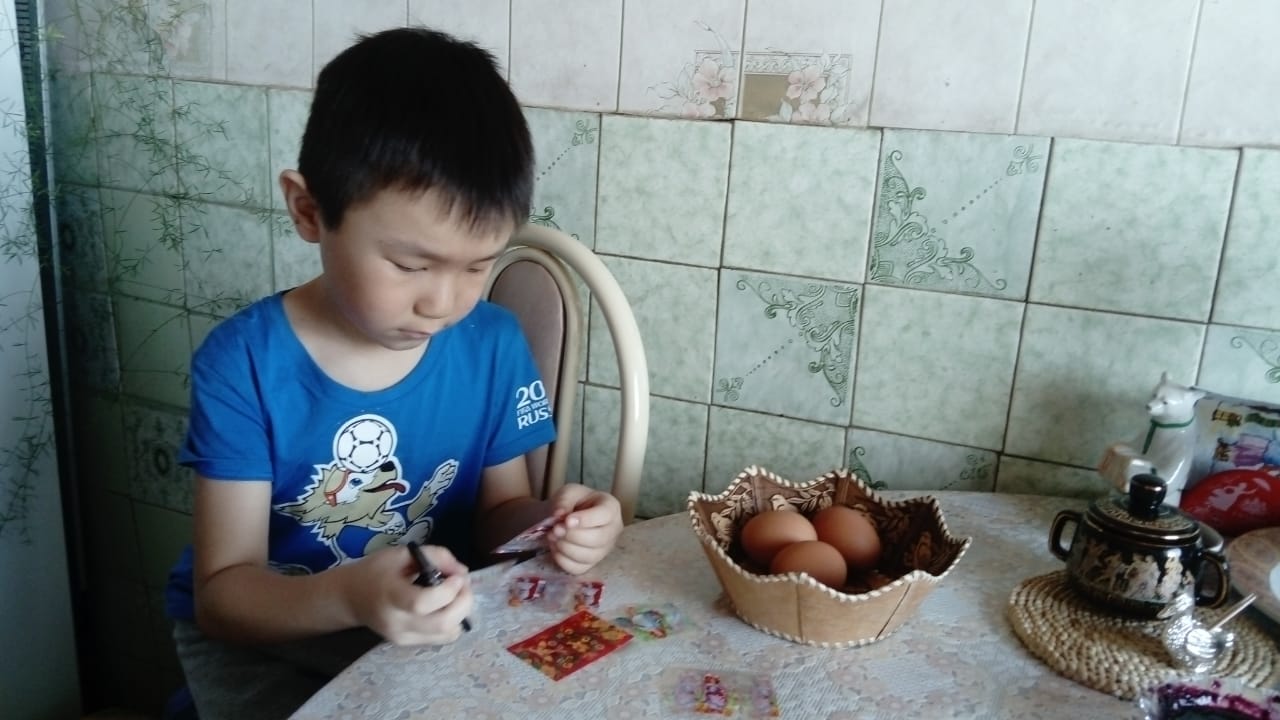 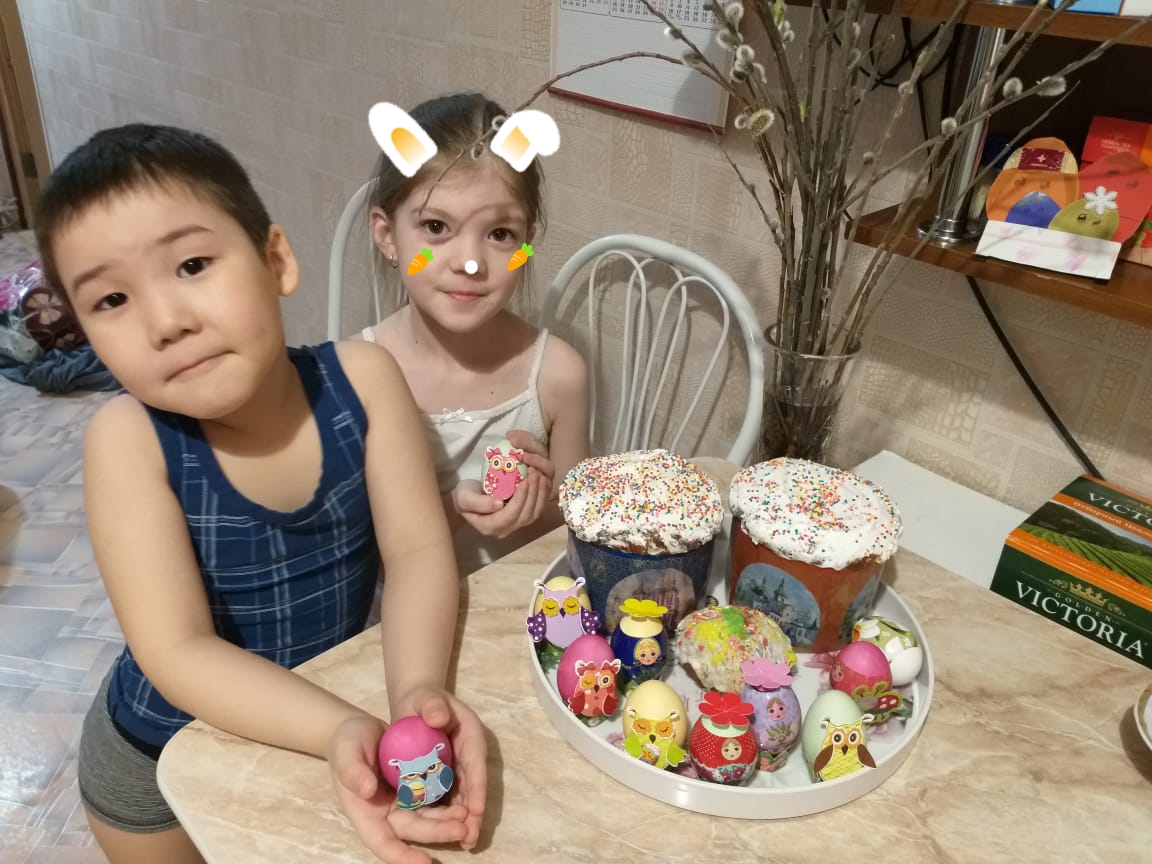 Дегустируем)))
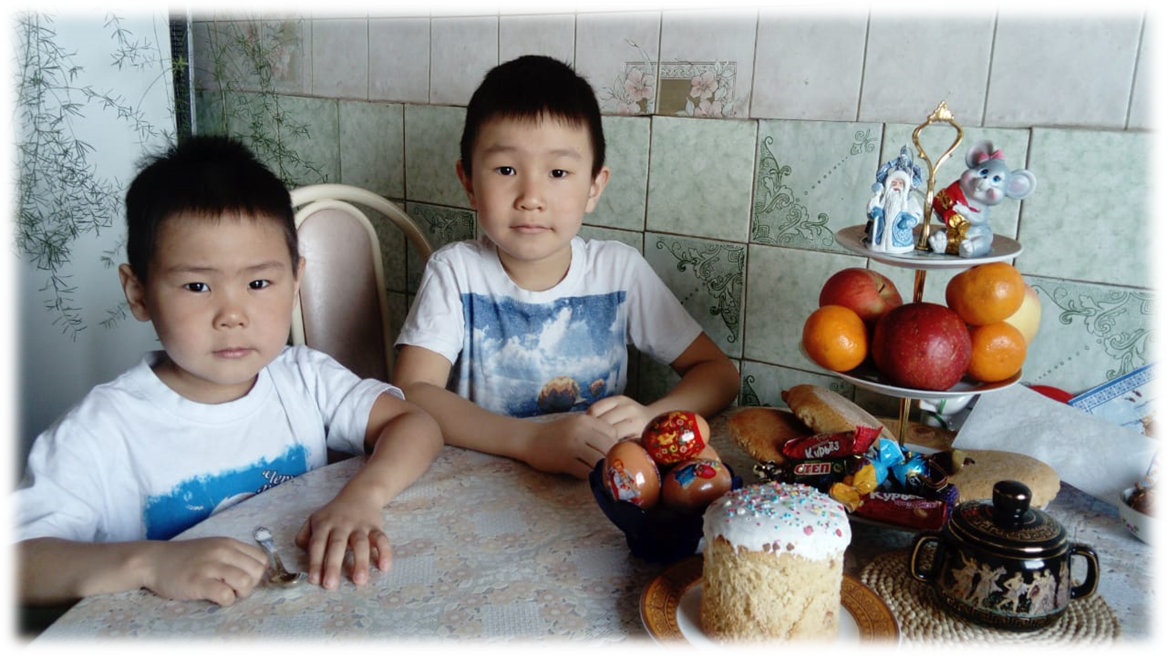 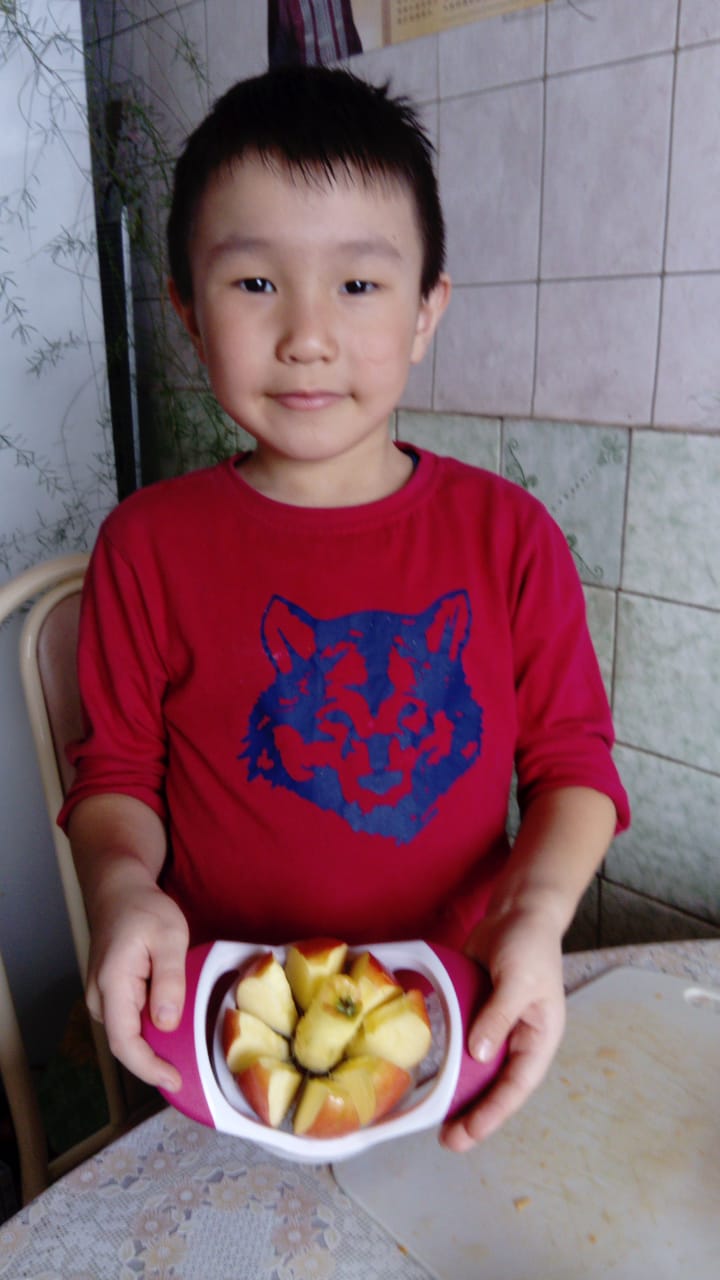 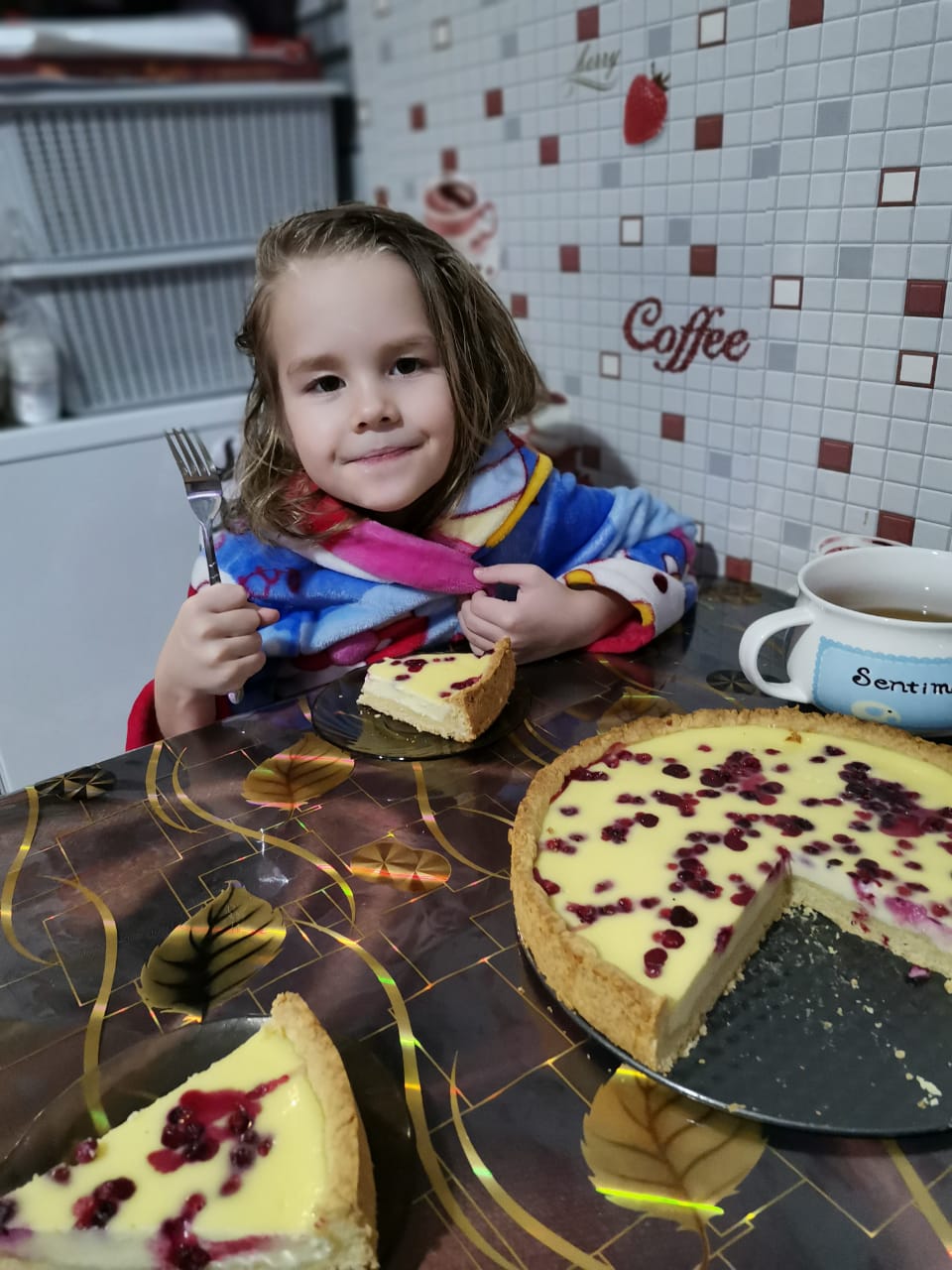 Наши руки не для скуки))
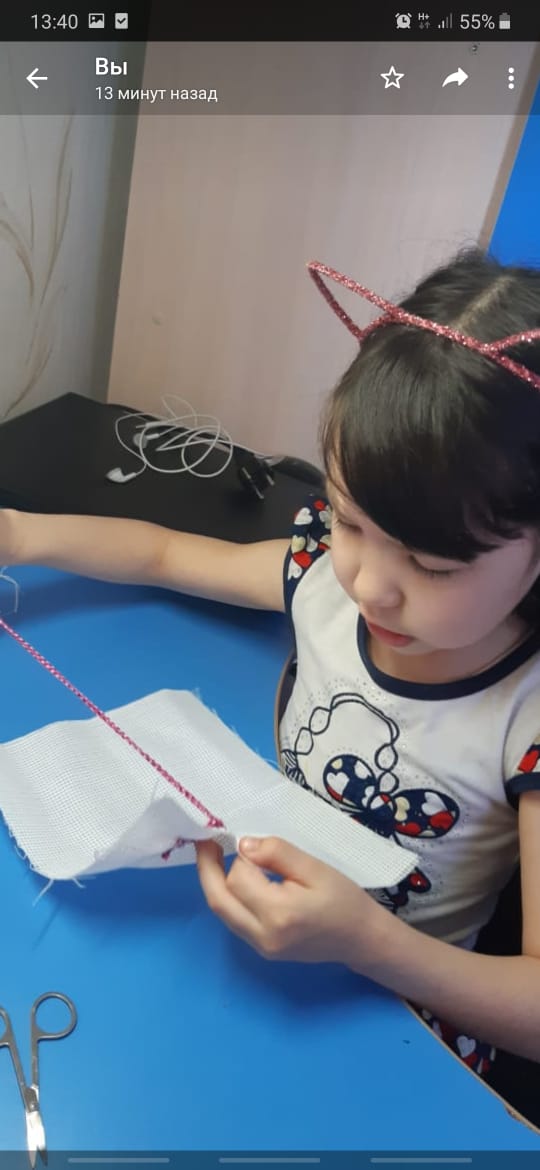 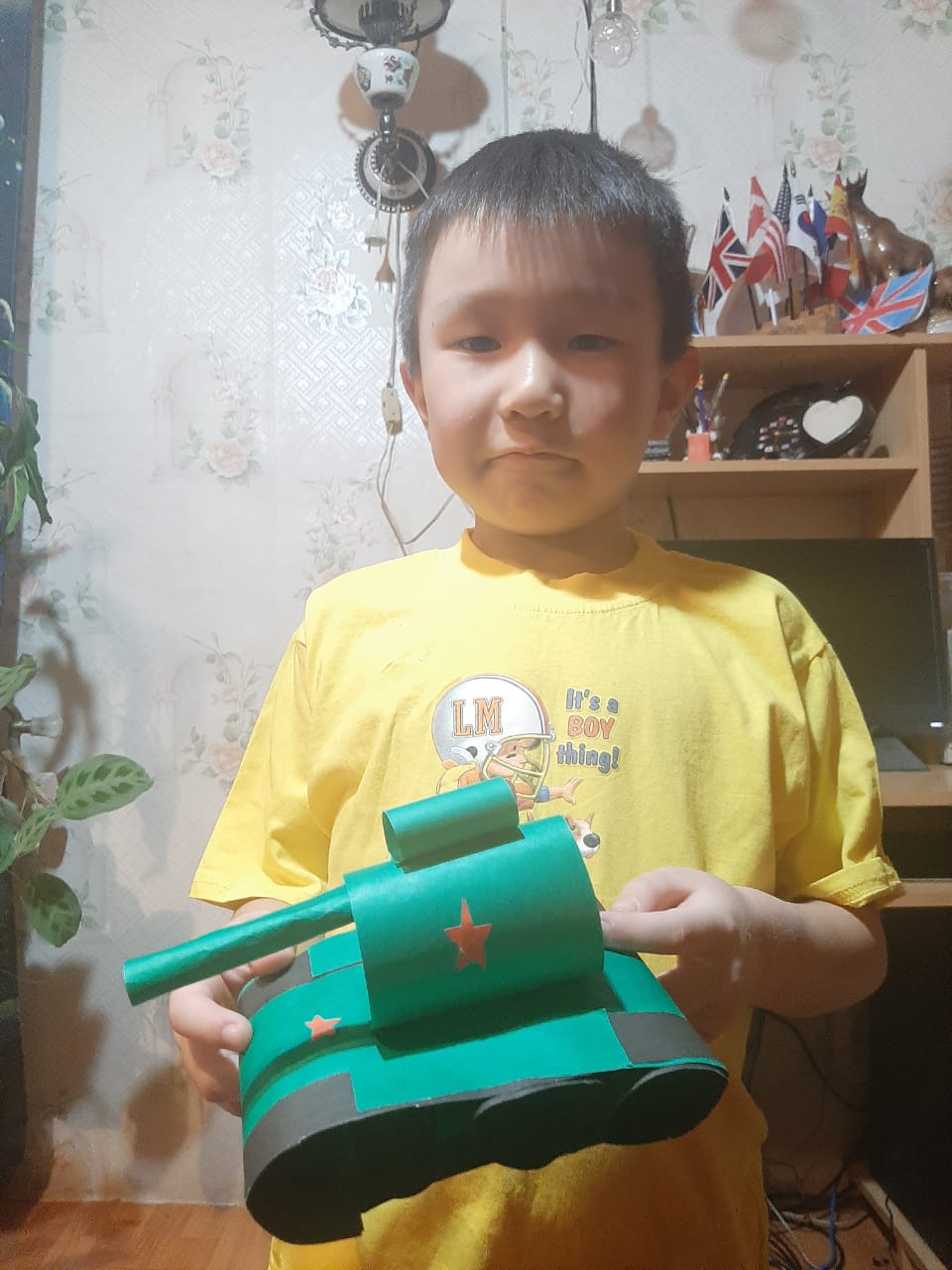 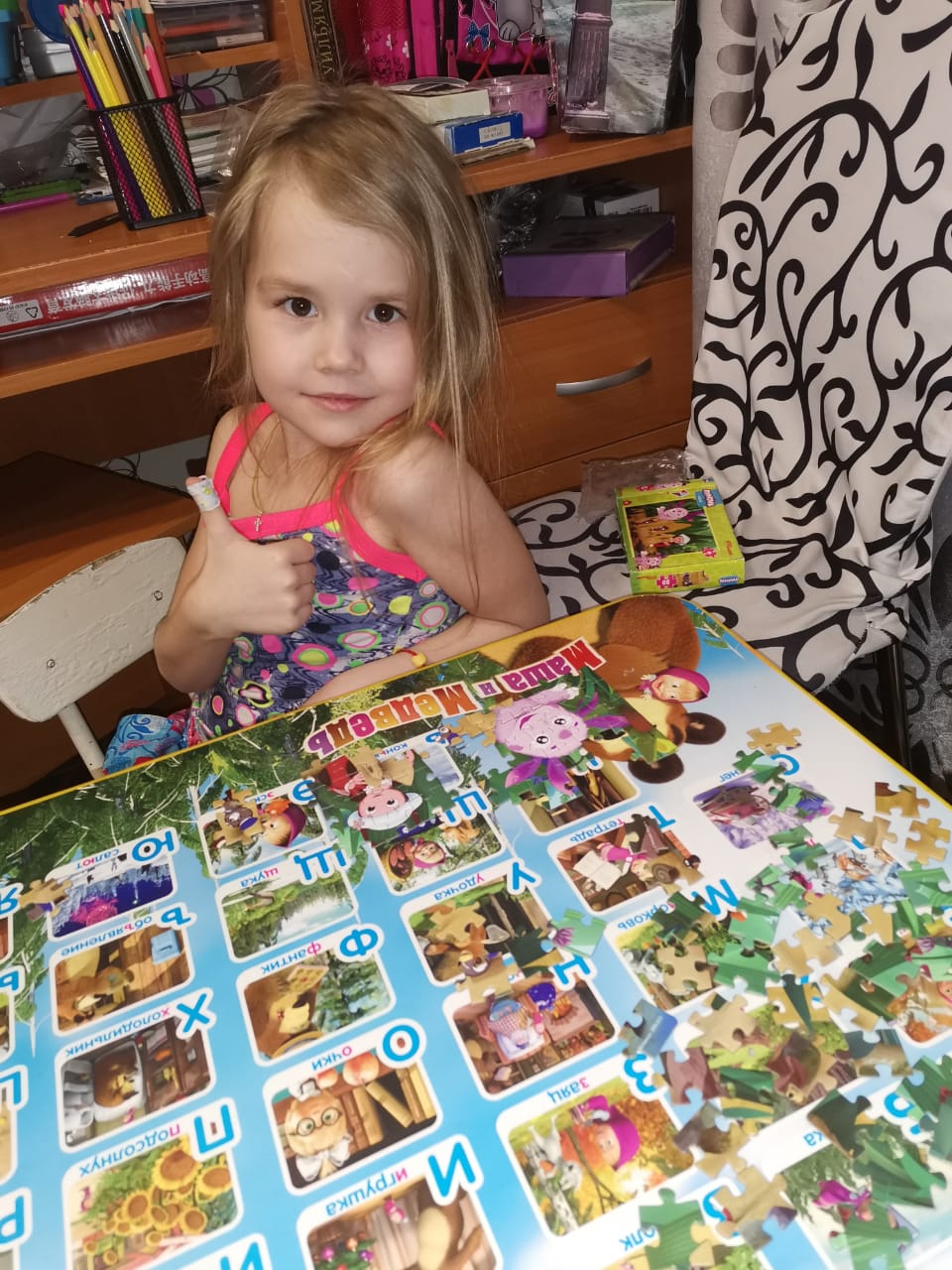 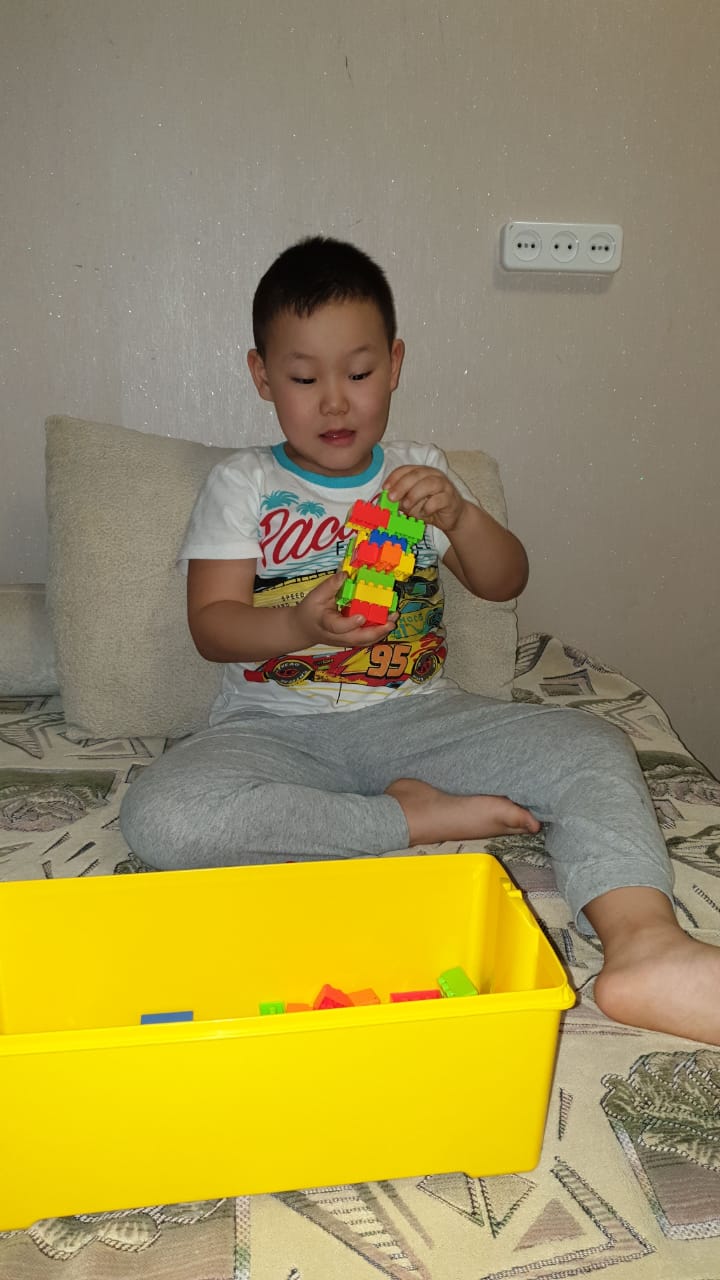 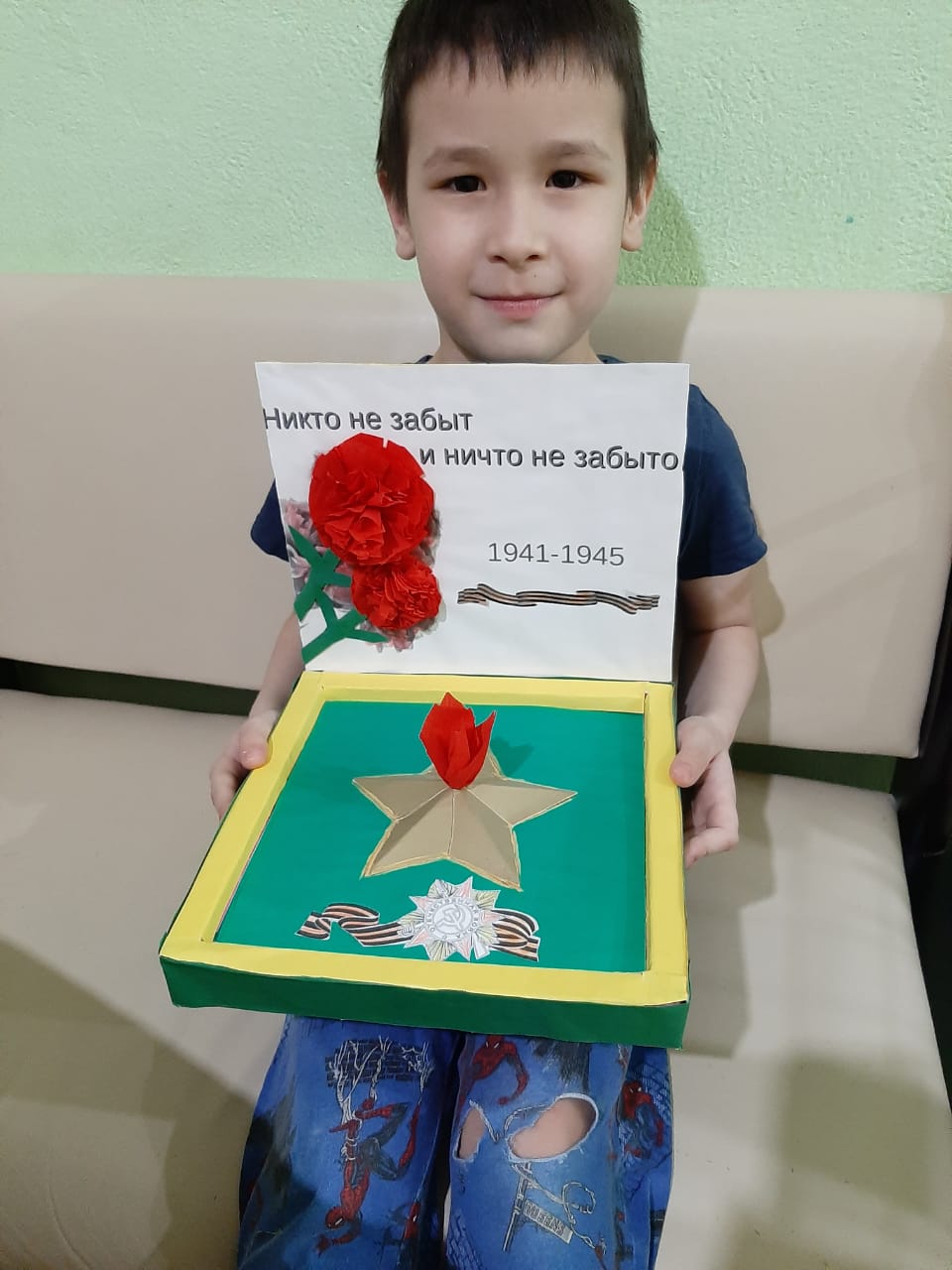 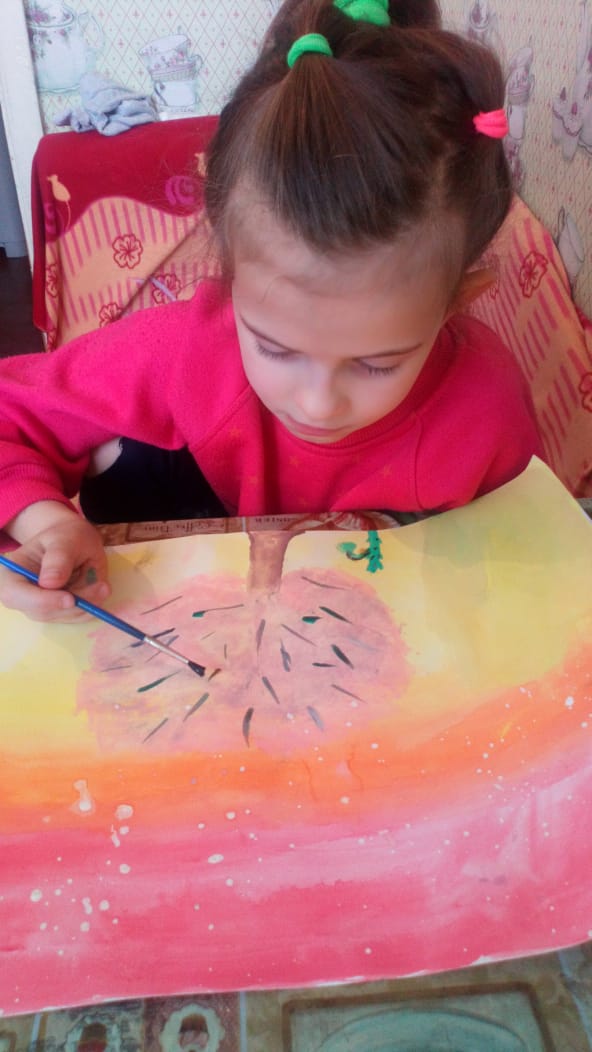 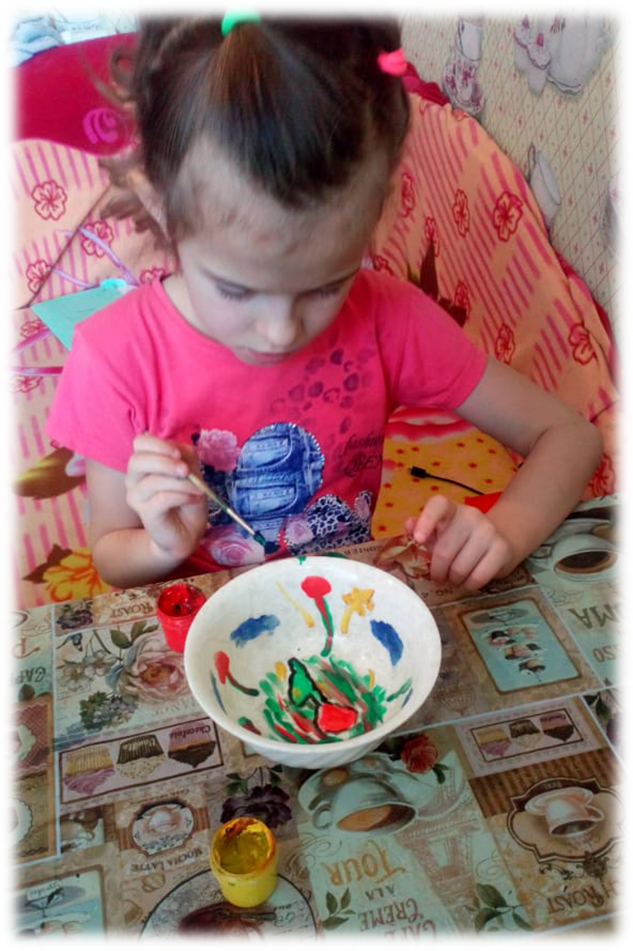 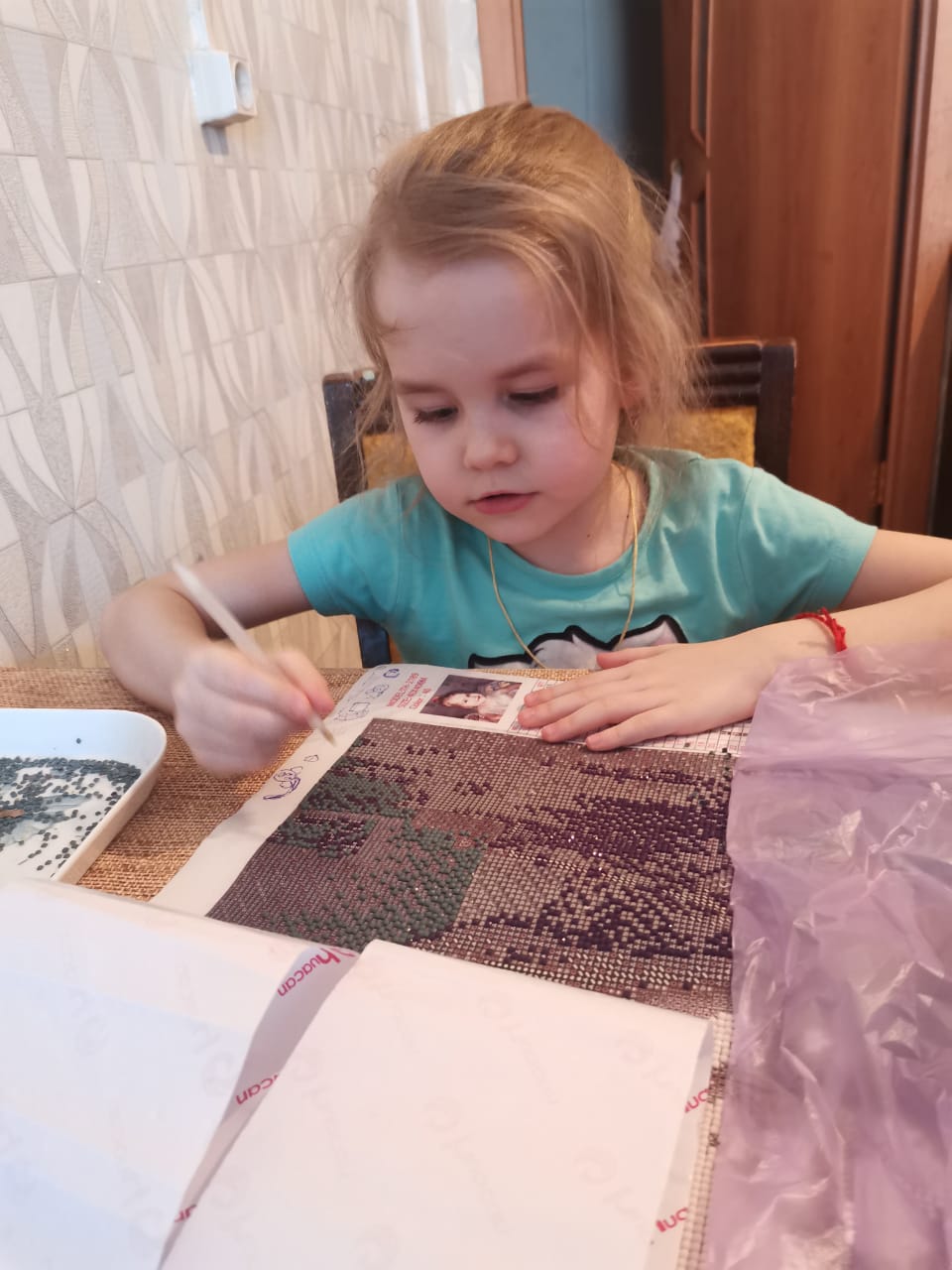 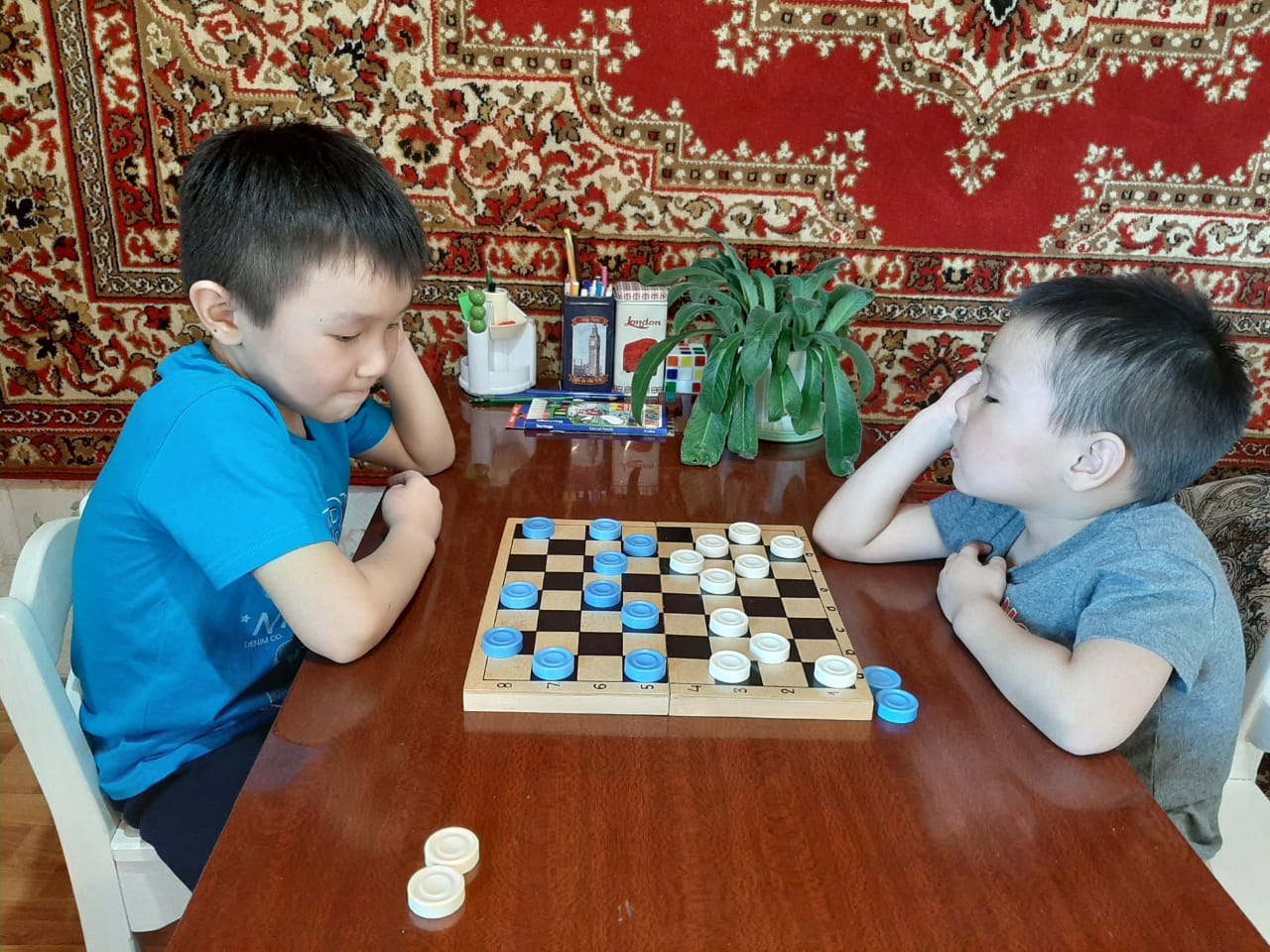 Развиваемся играя
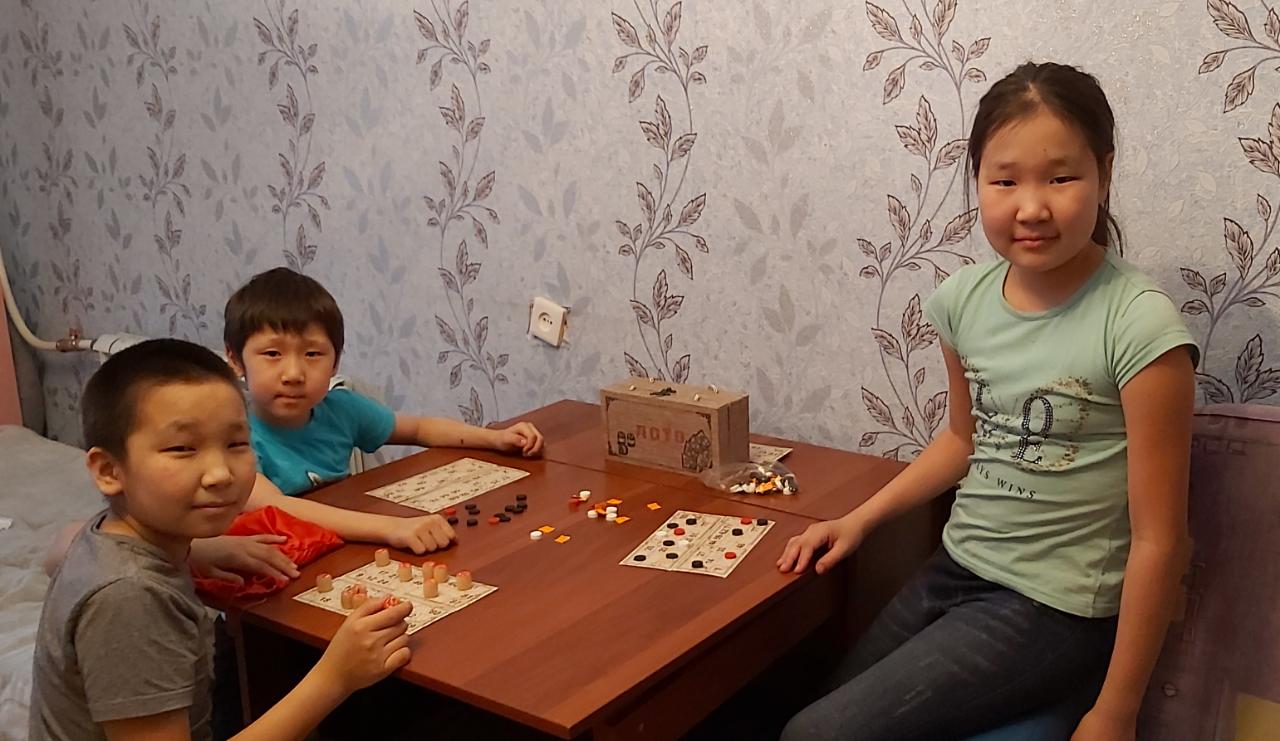 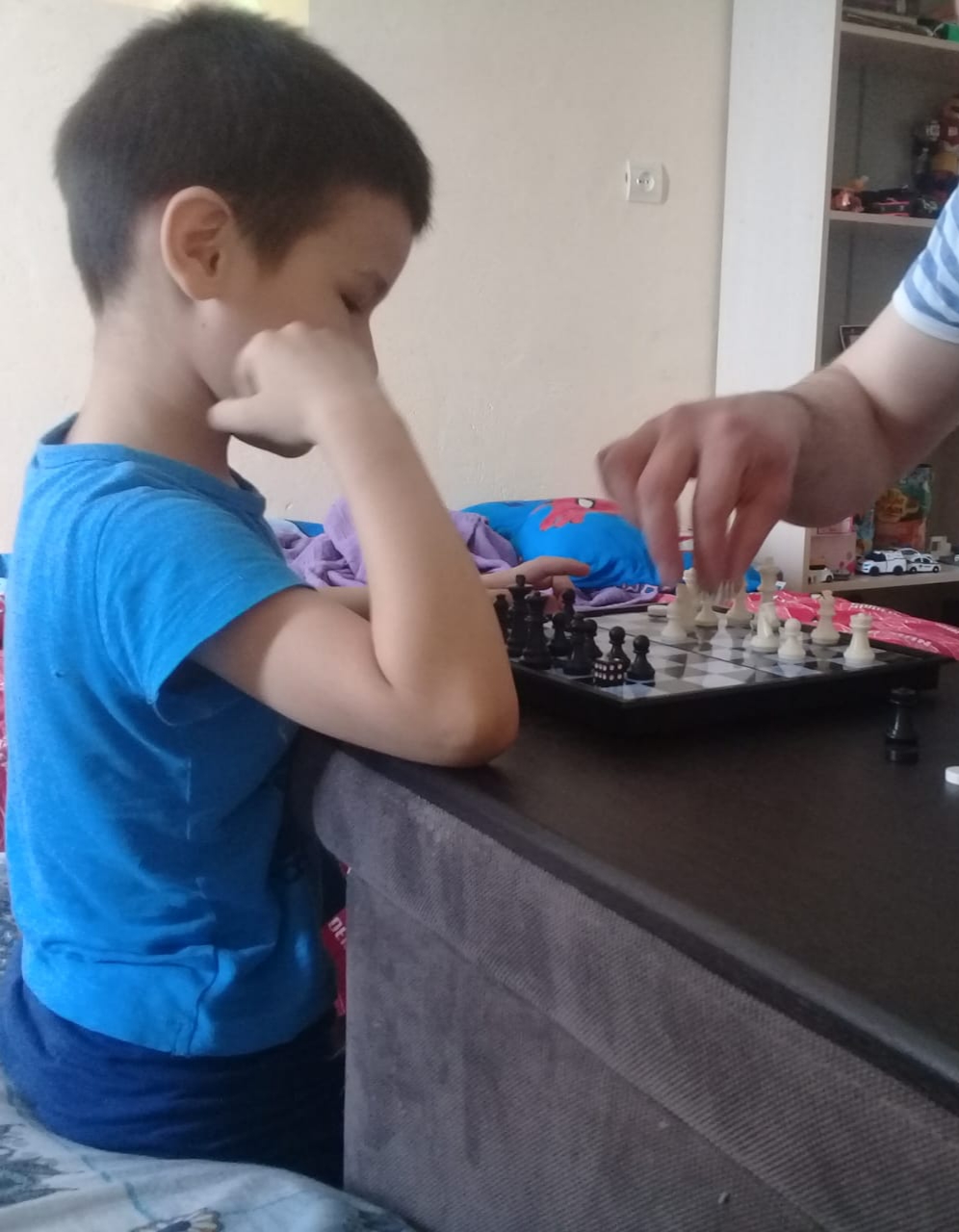 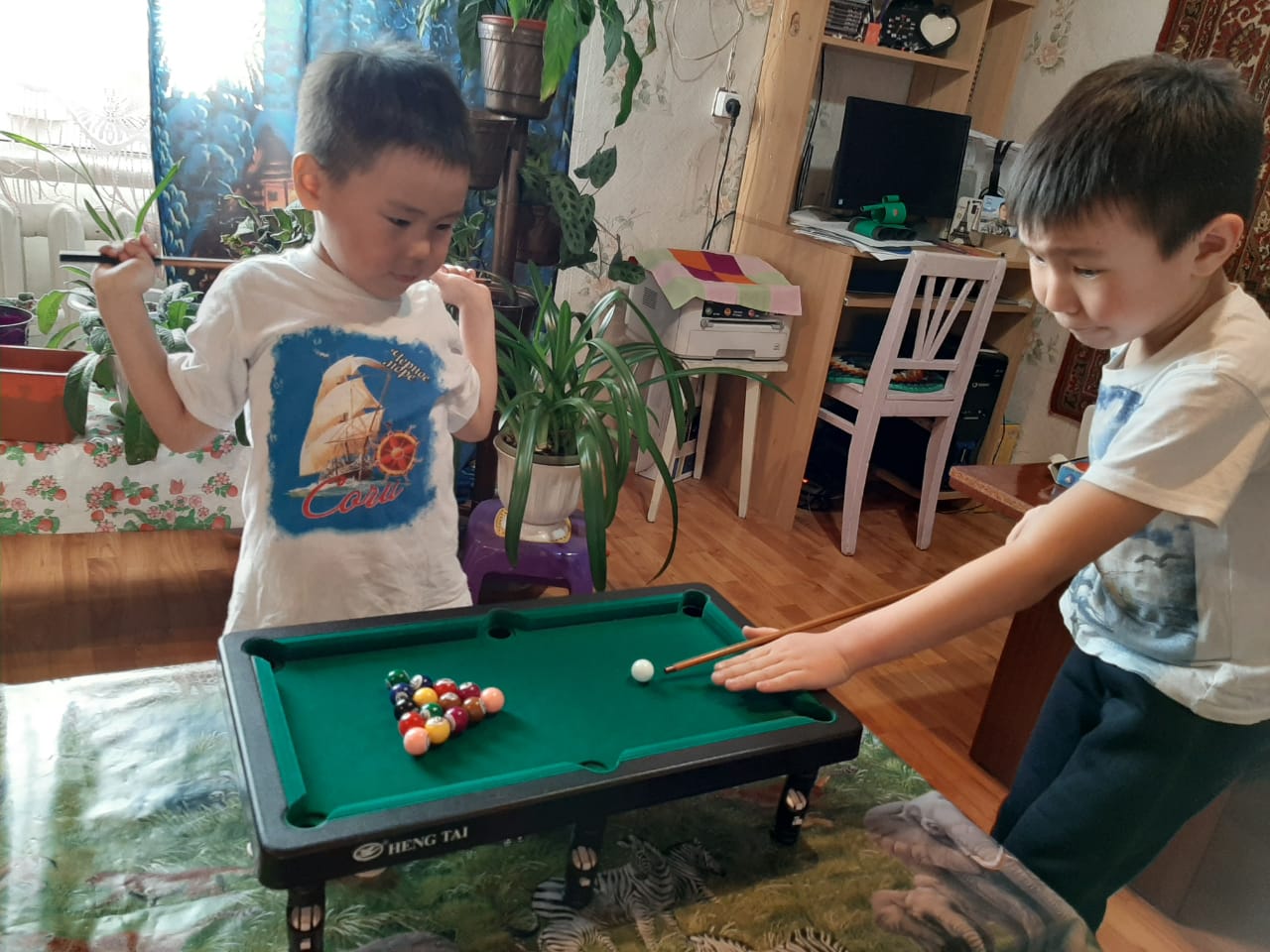 Решаем олимпиады
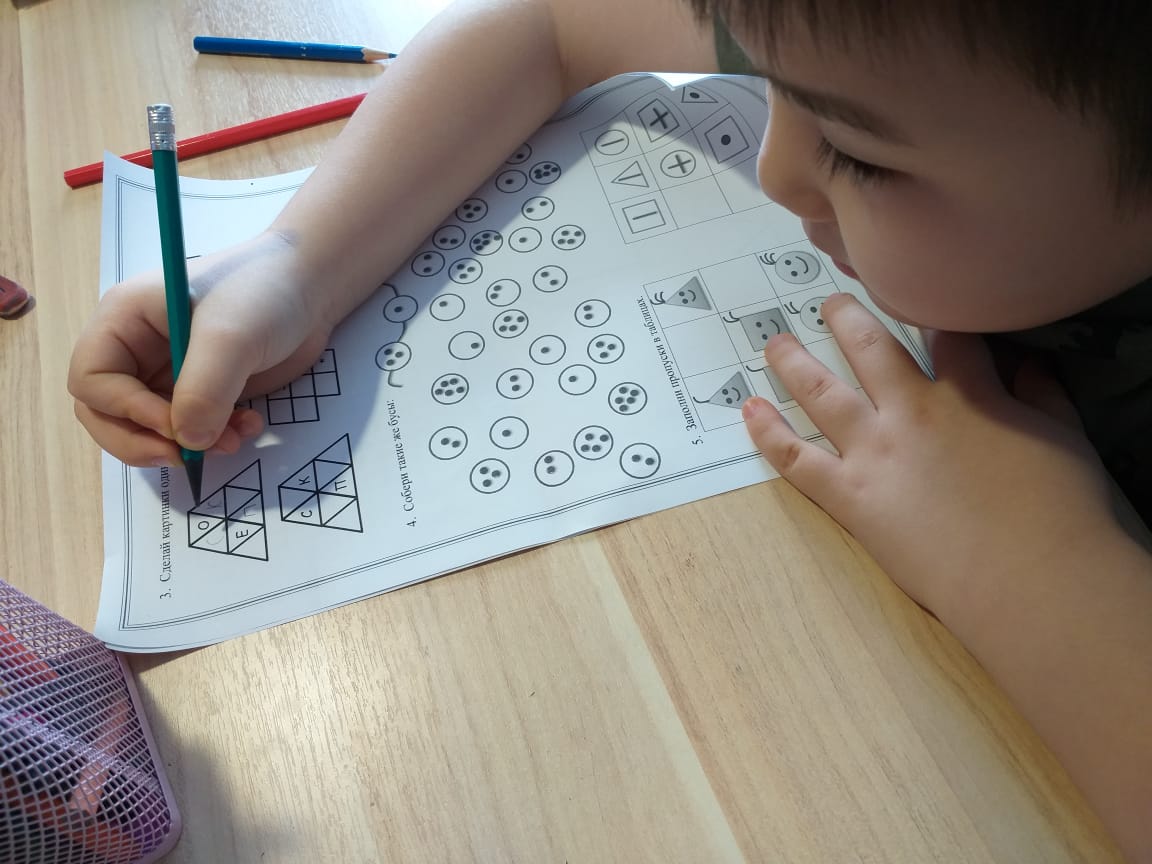 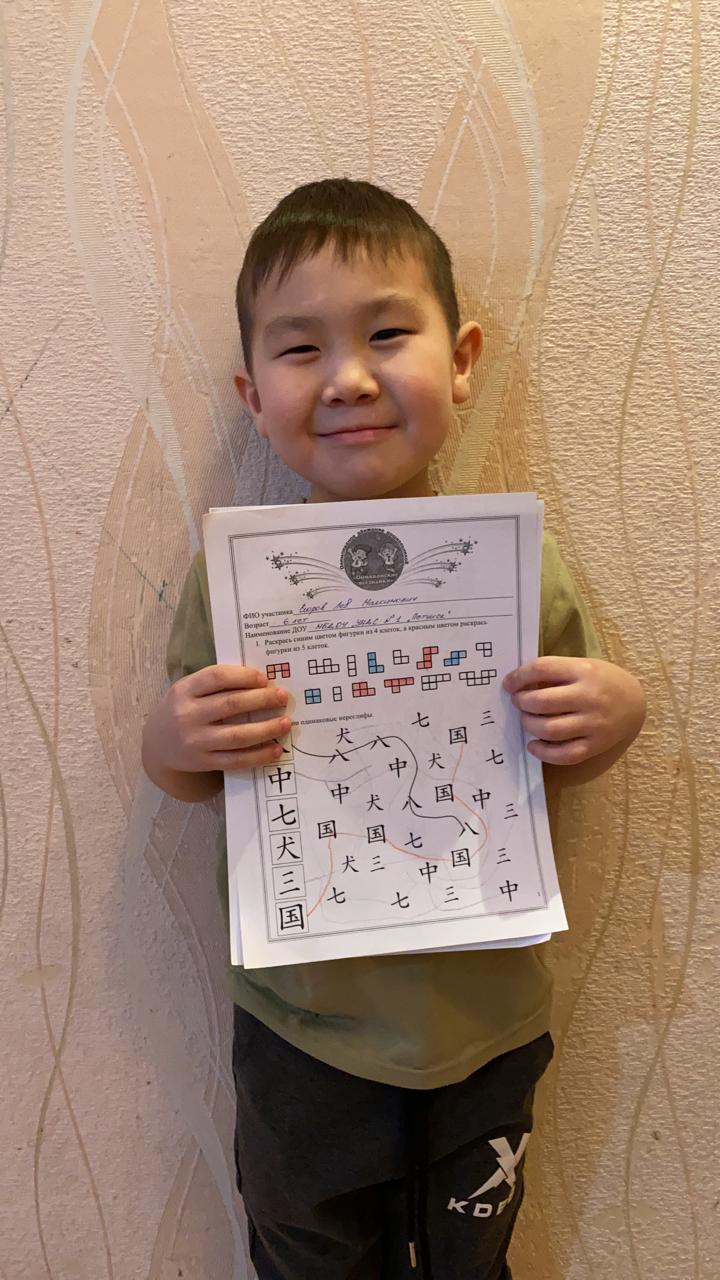 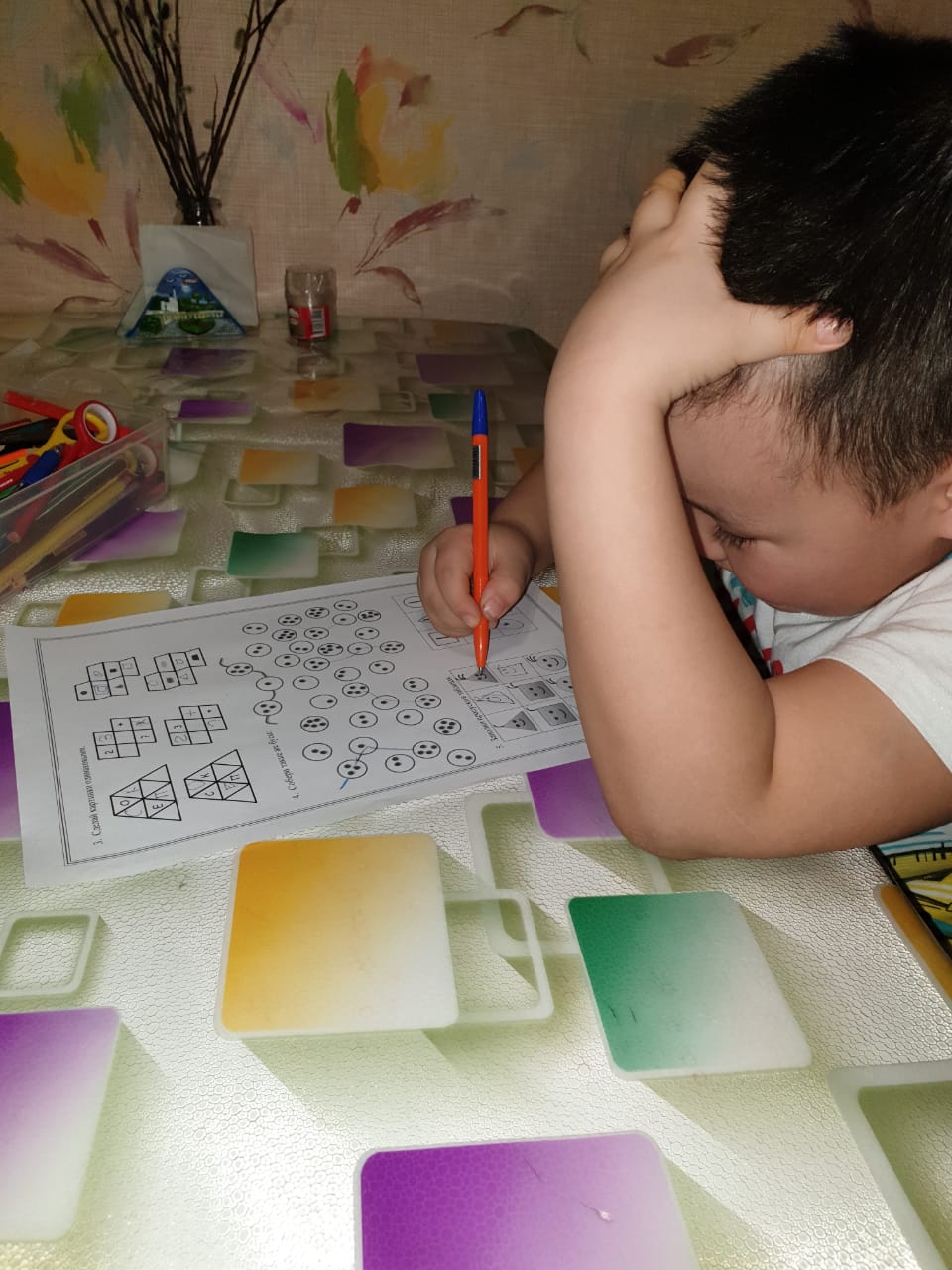 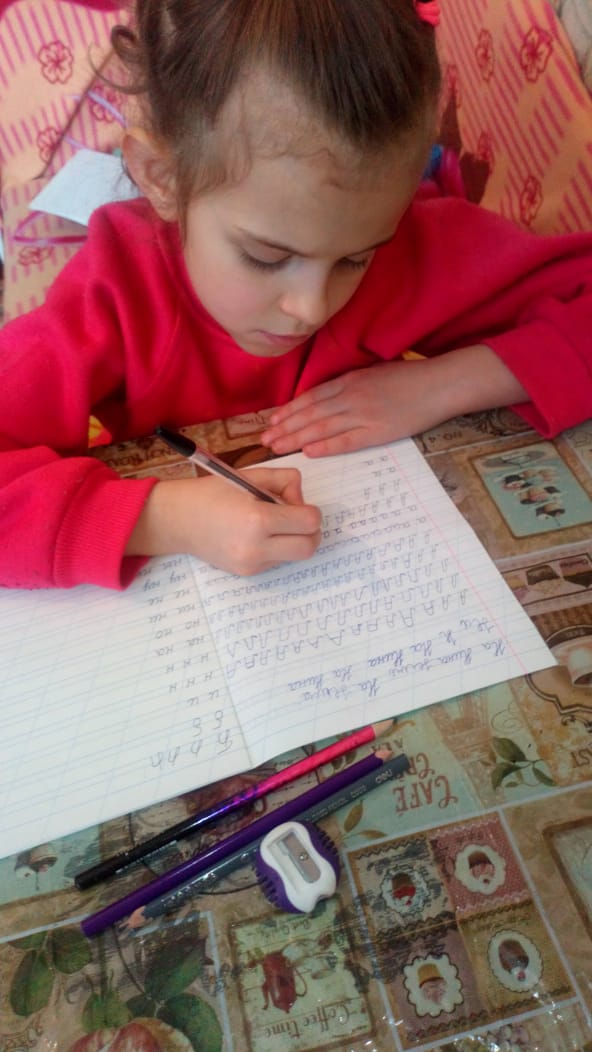 Занимаемся
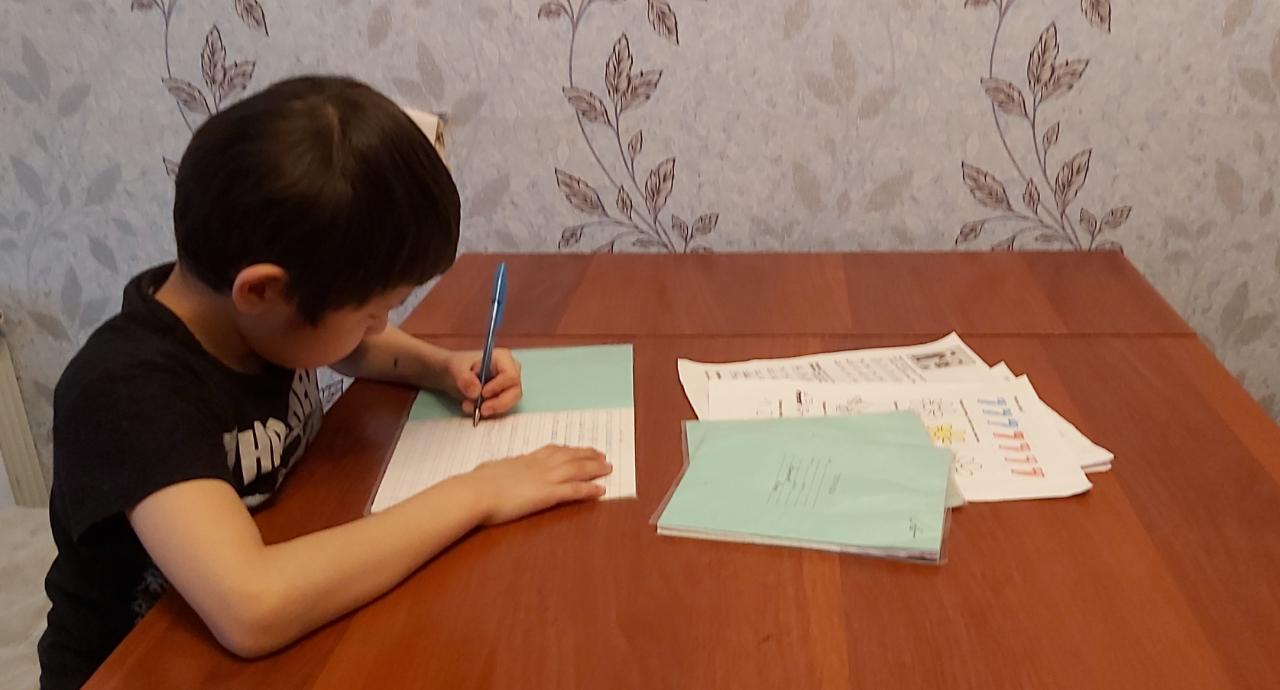 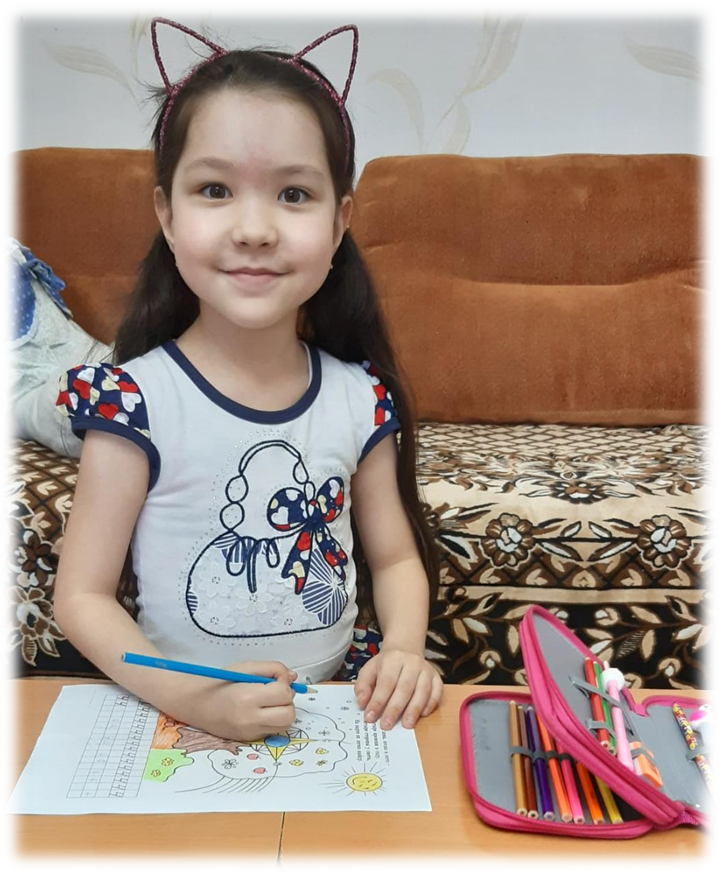 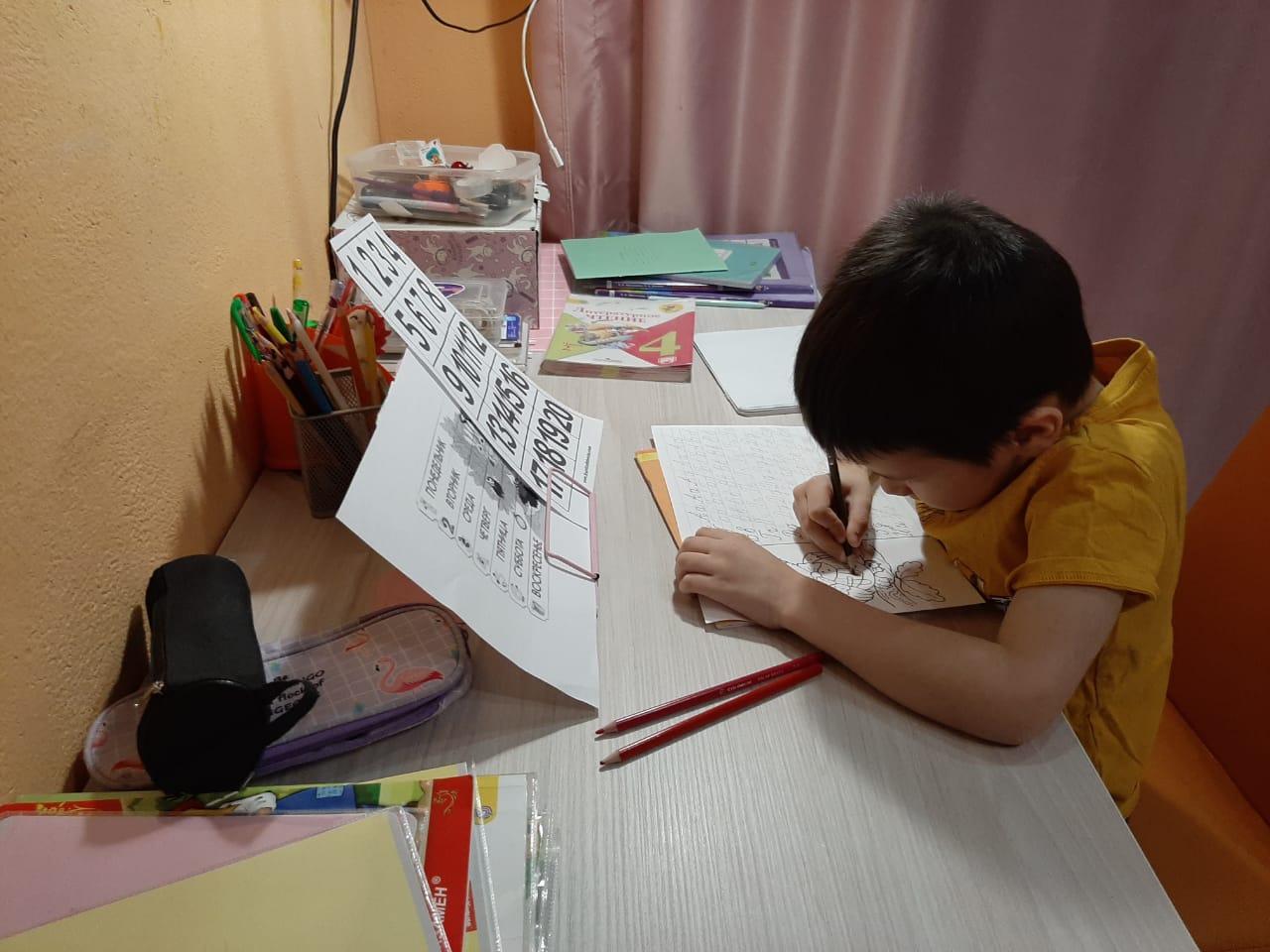 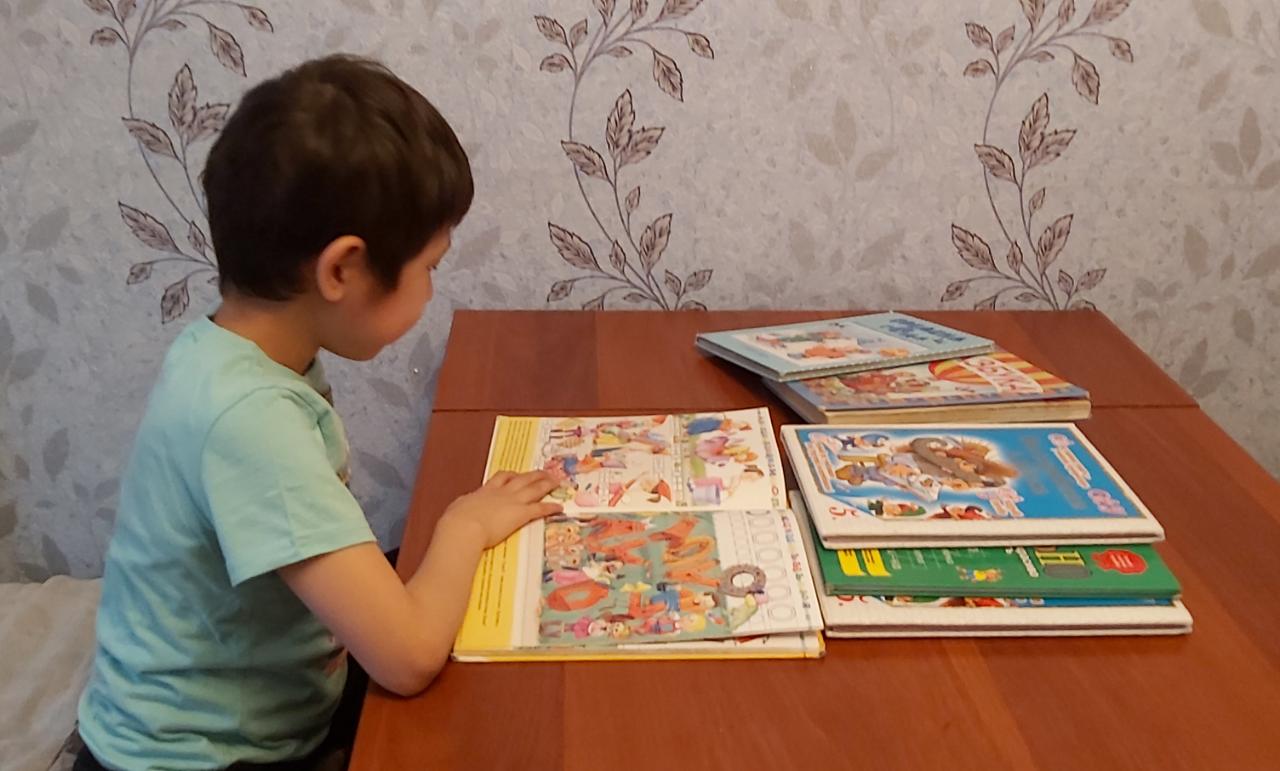 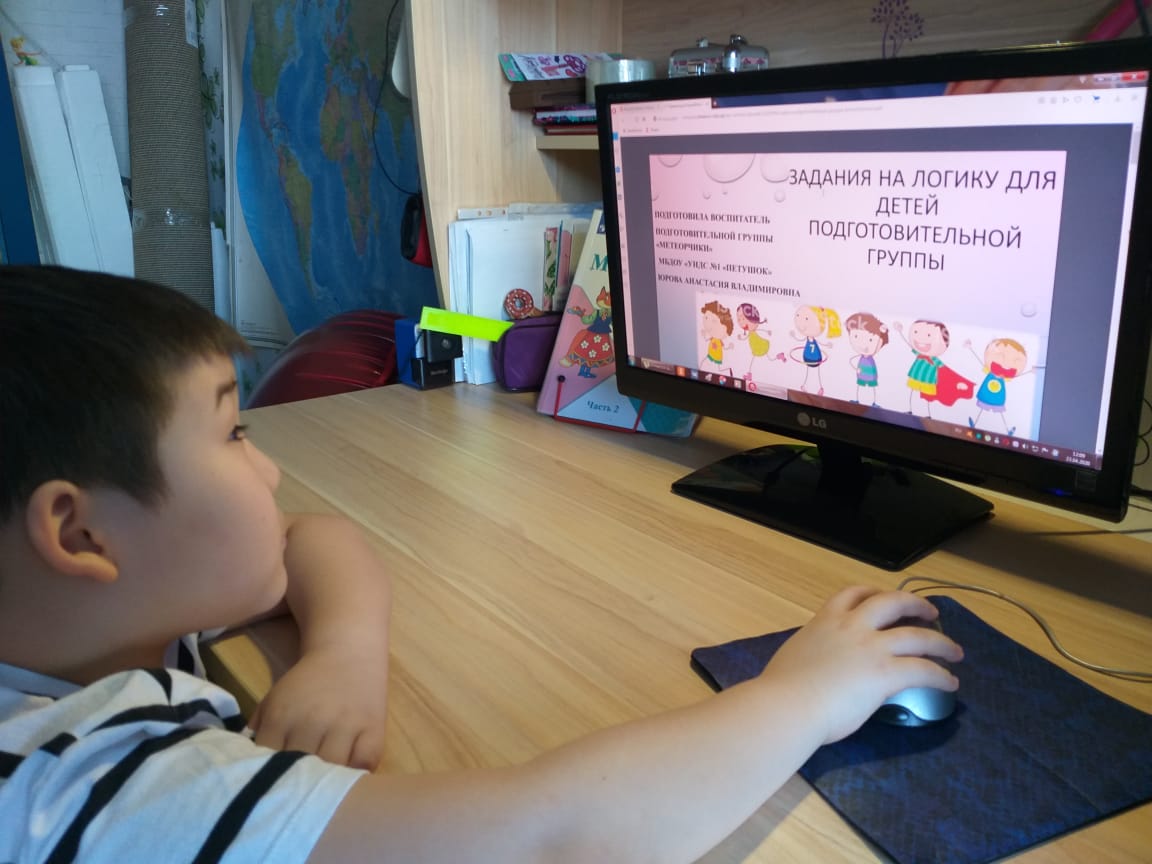 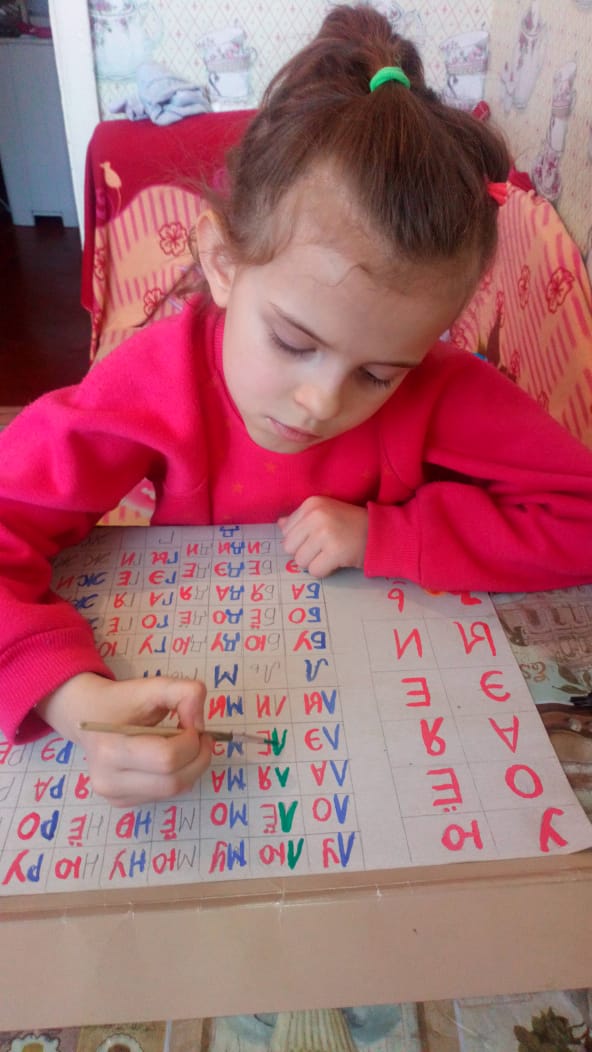 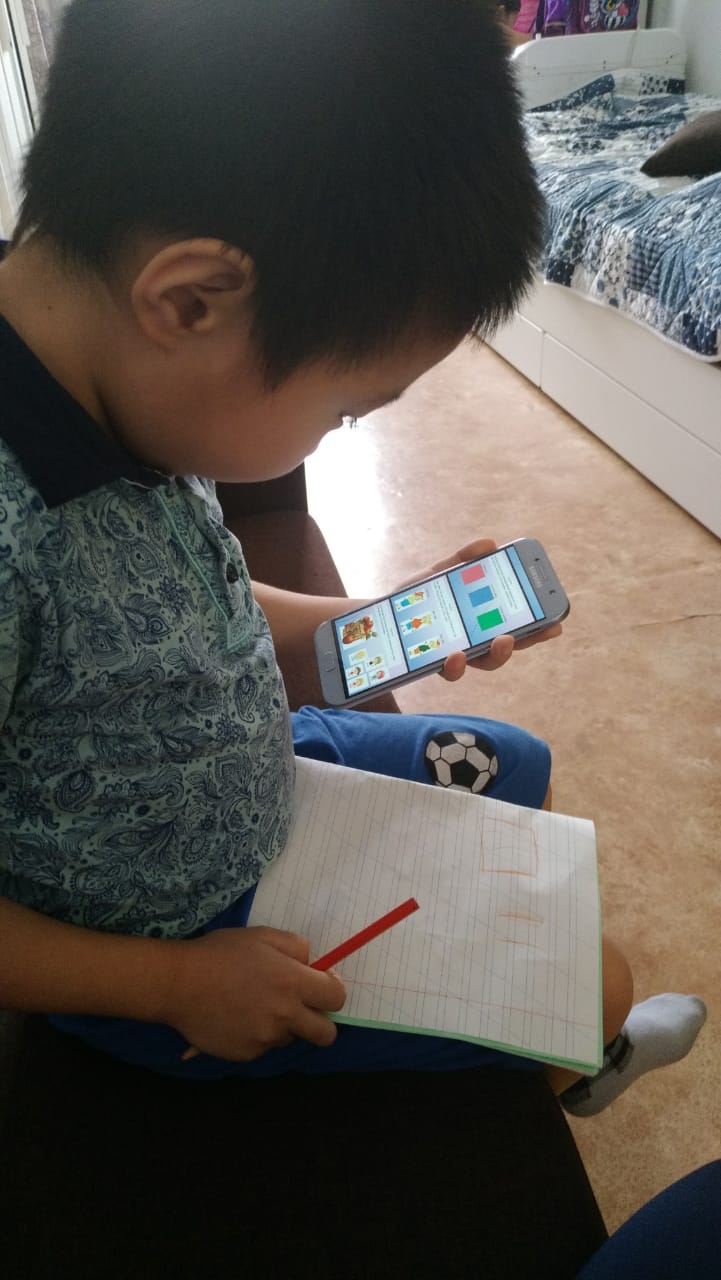 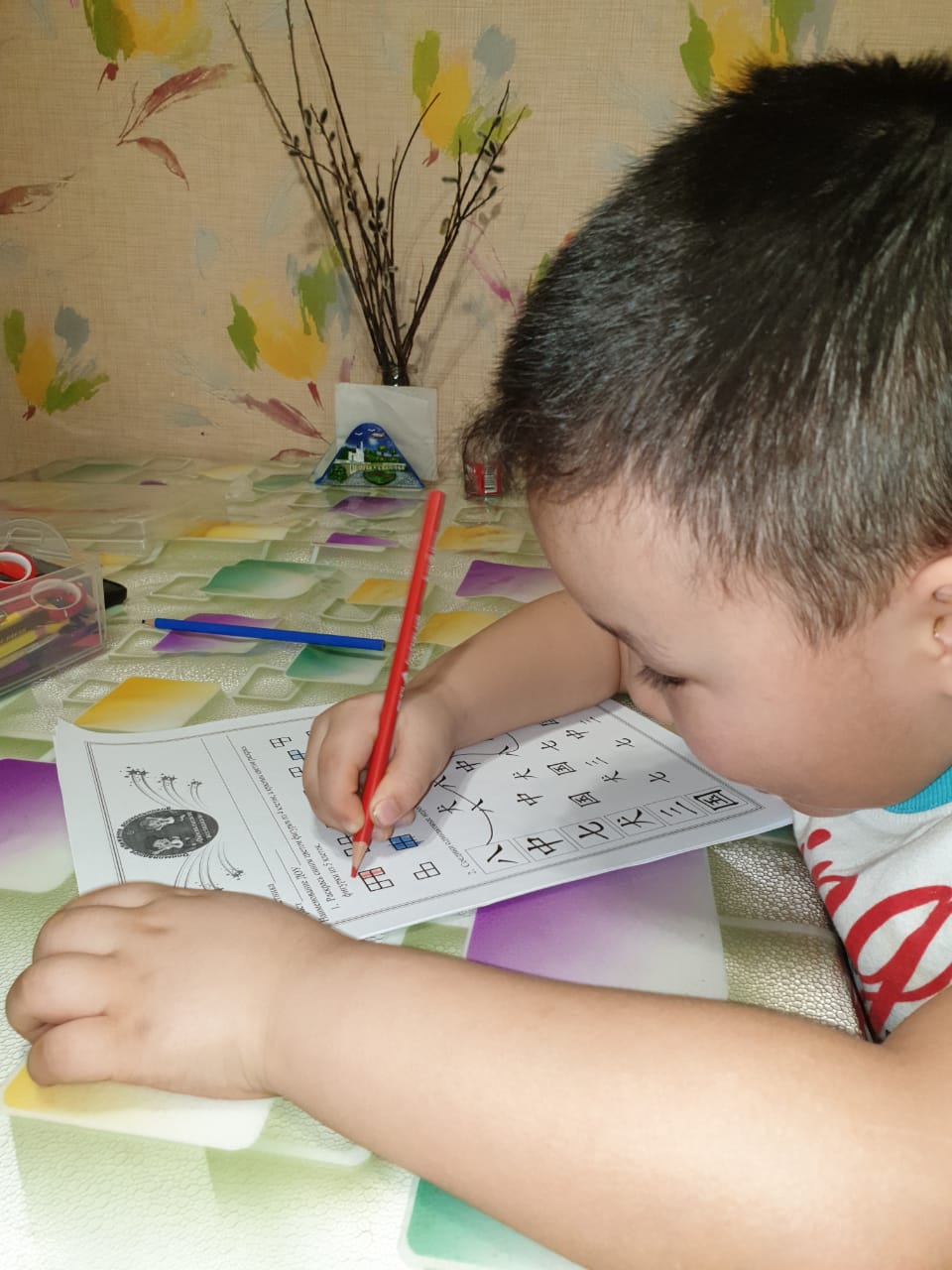 Посадка рассады
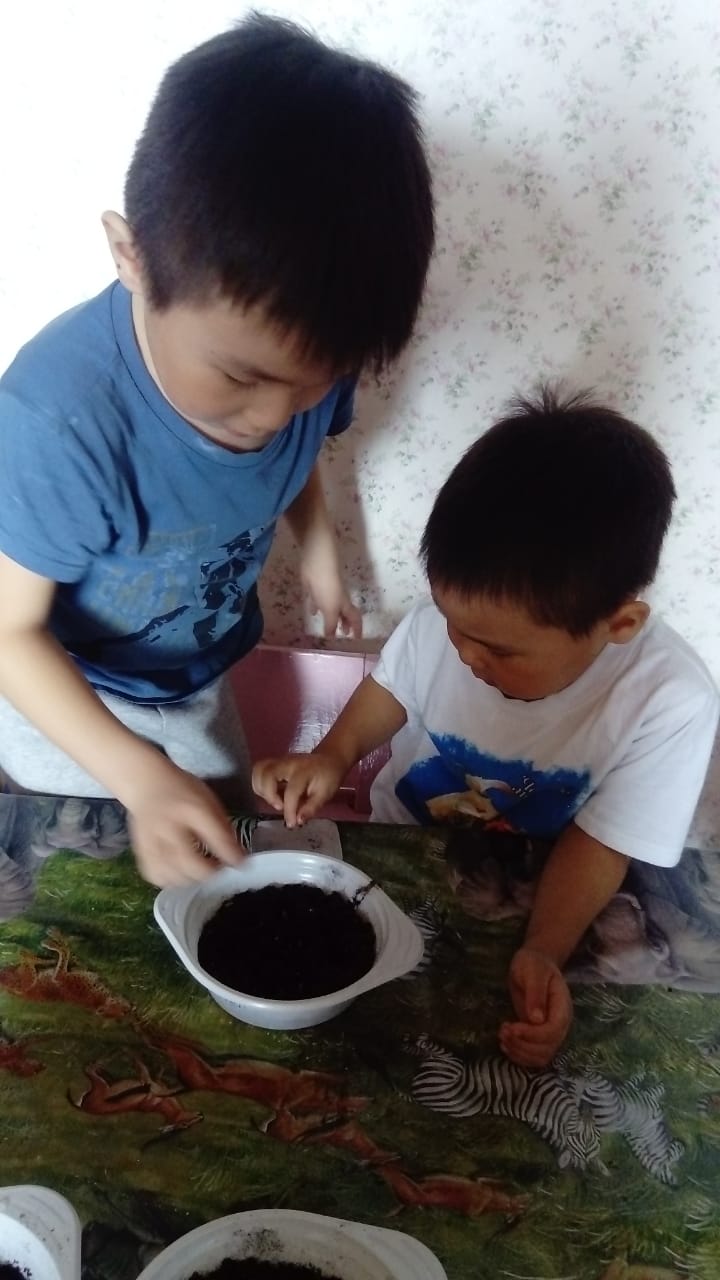 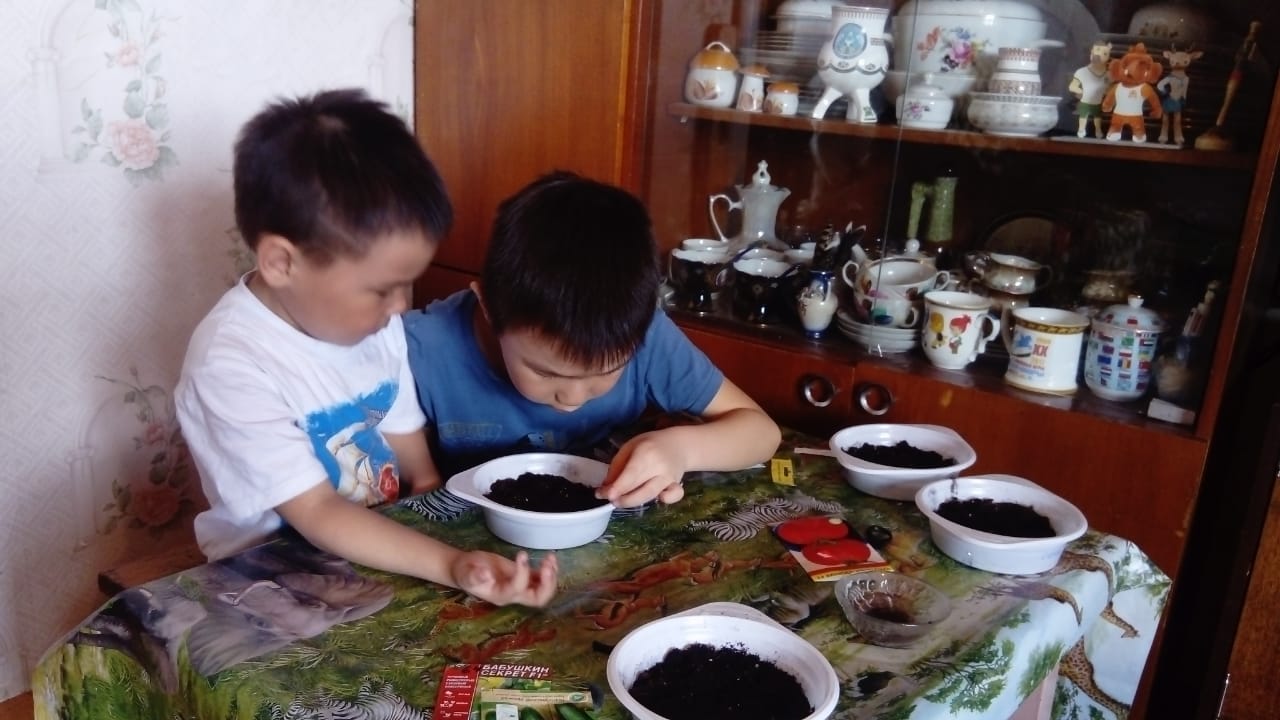 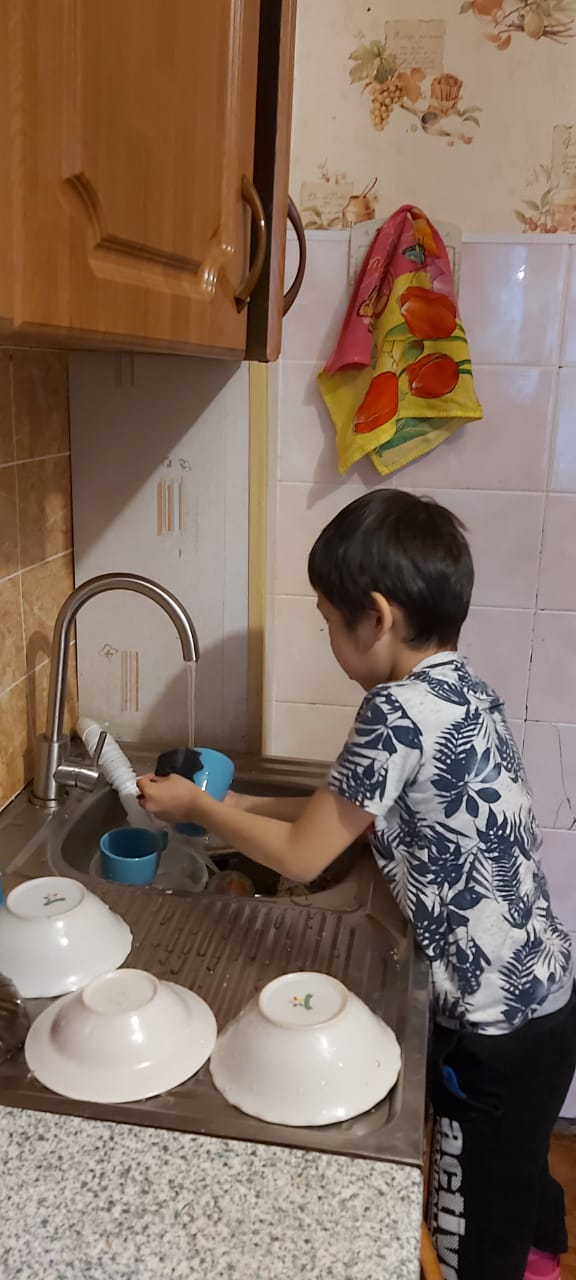 Помогаем маме
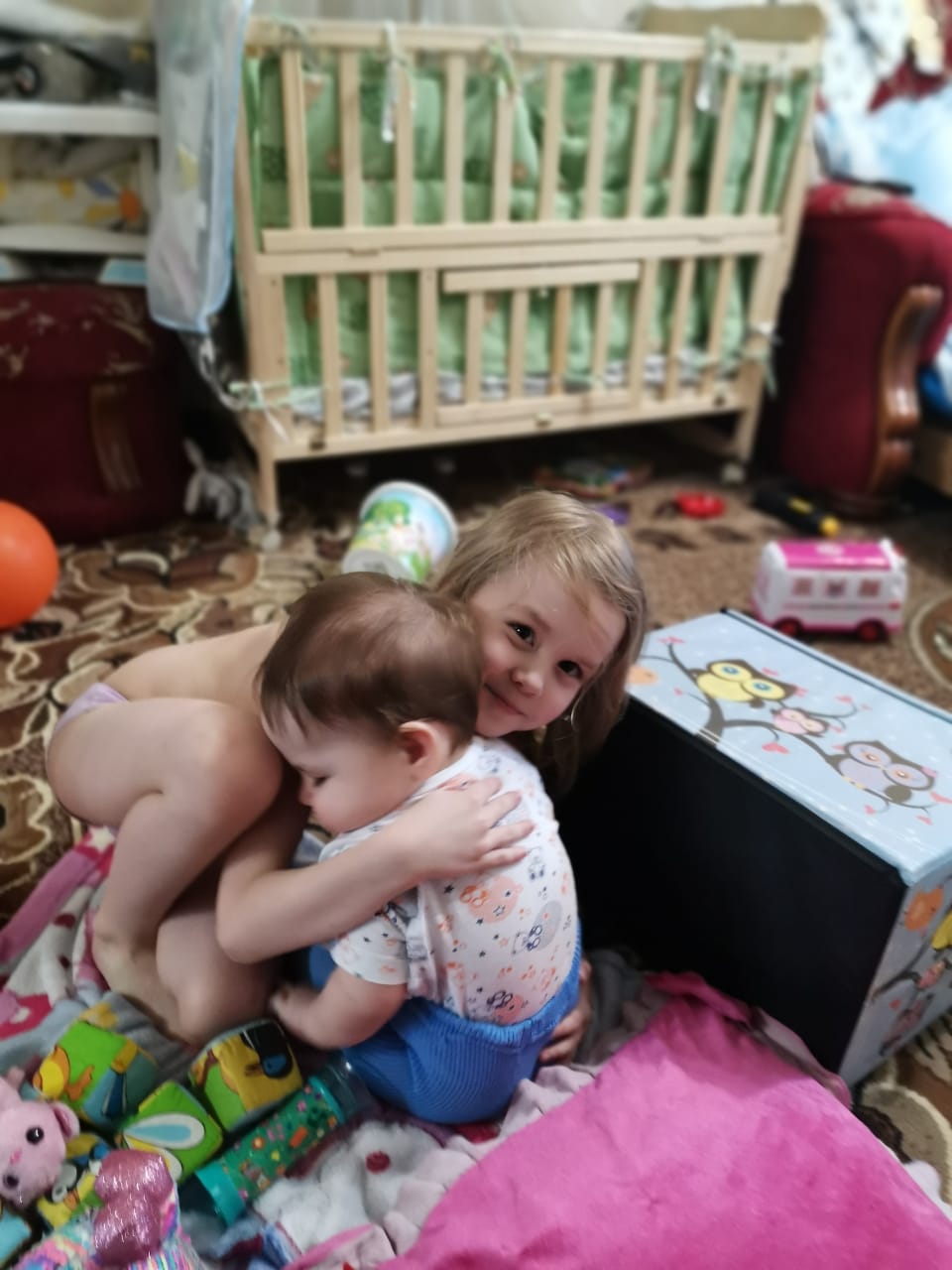 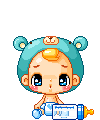 Весело проводим время!
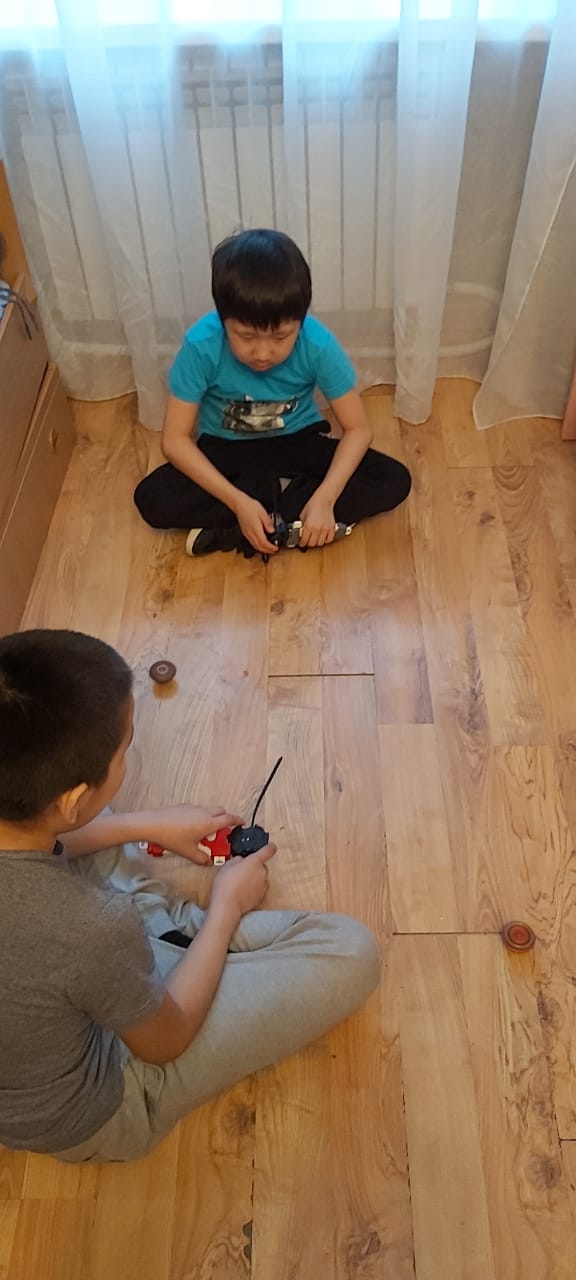 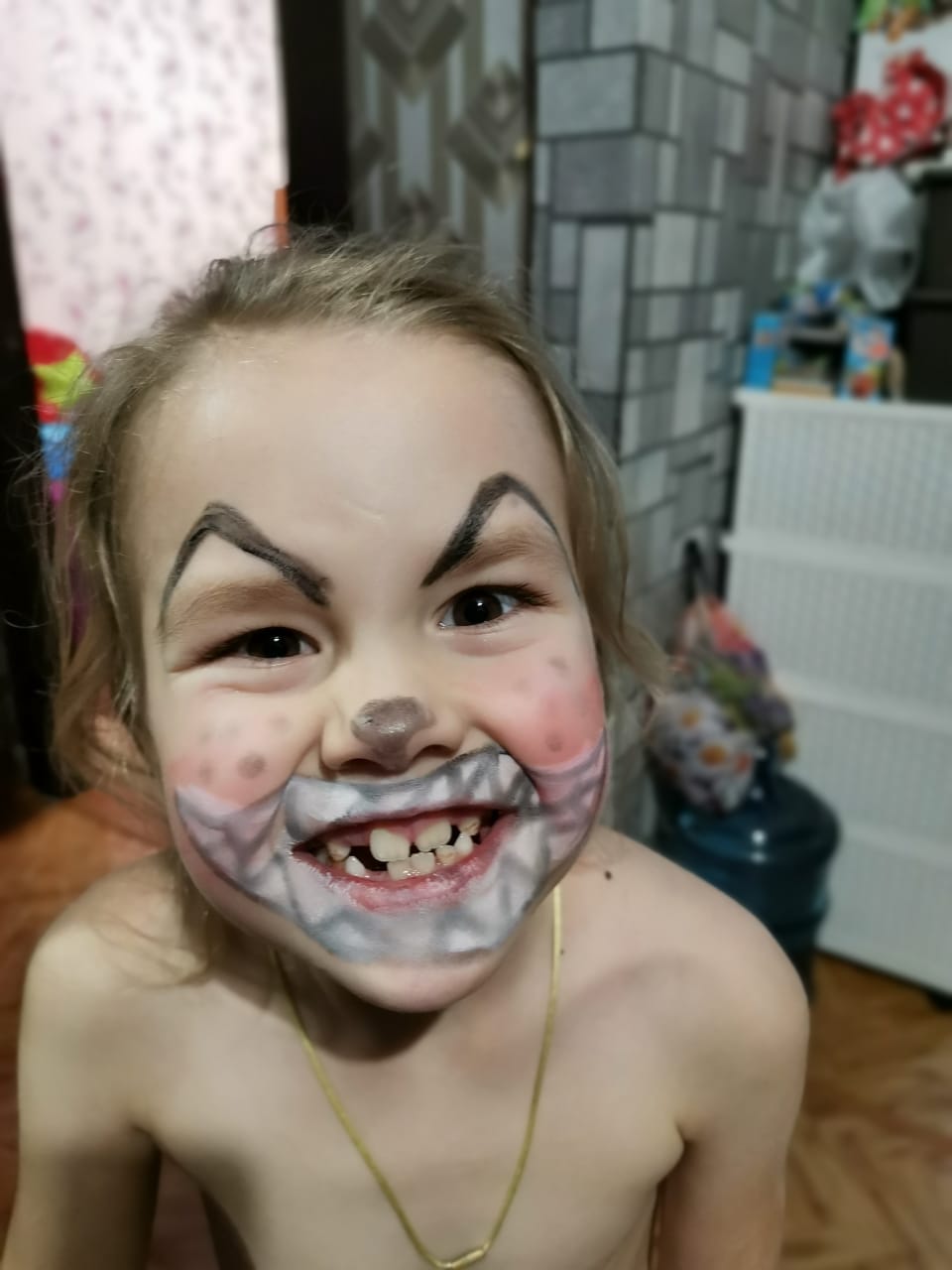 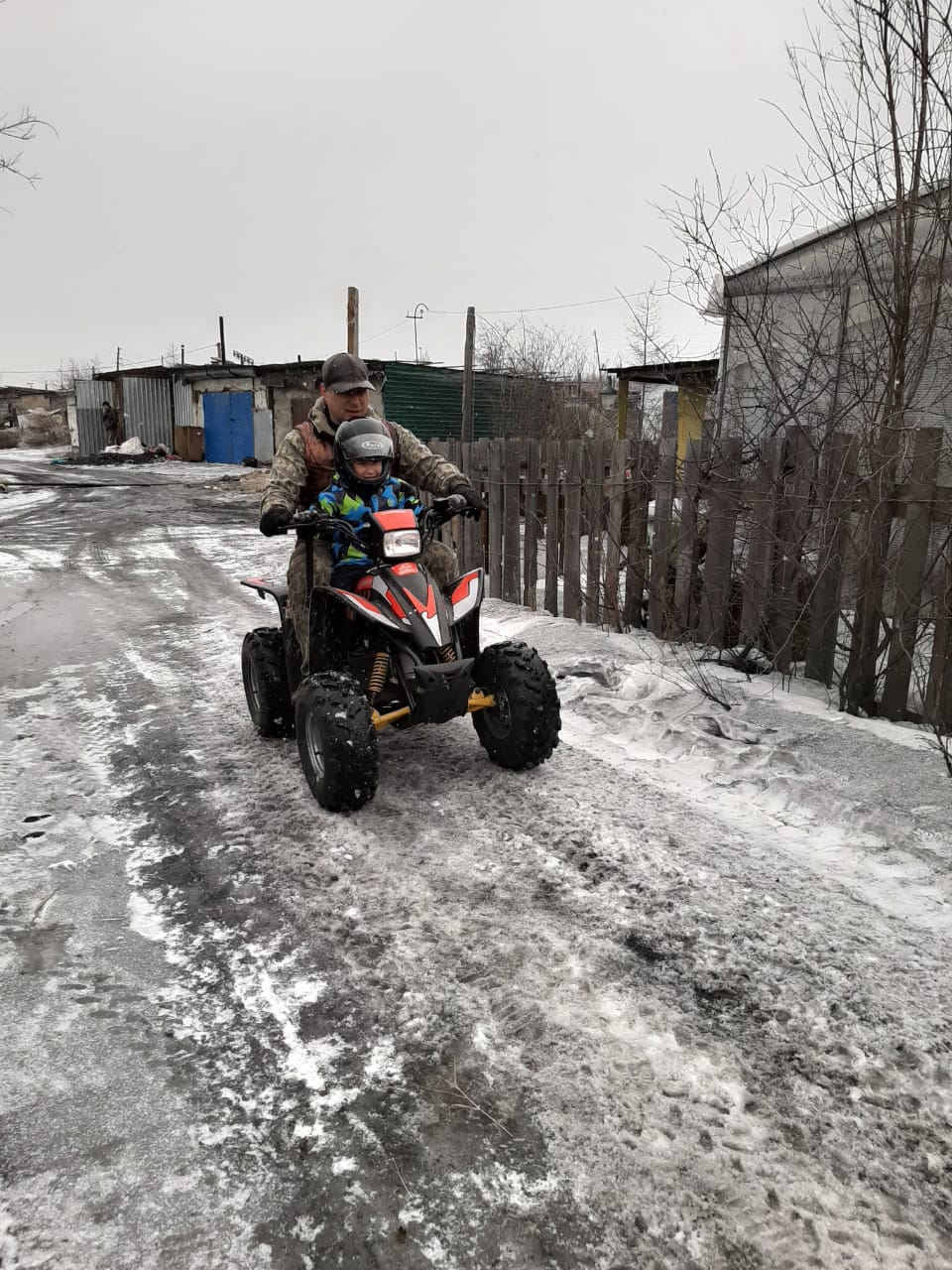